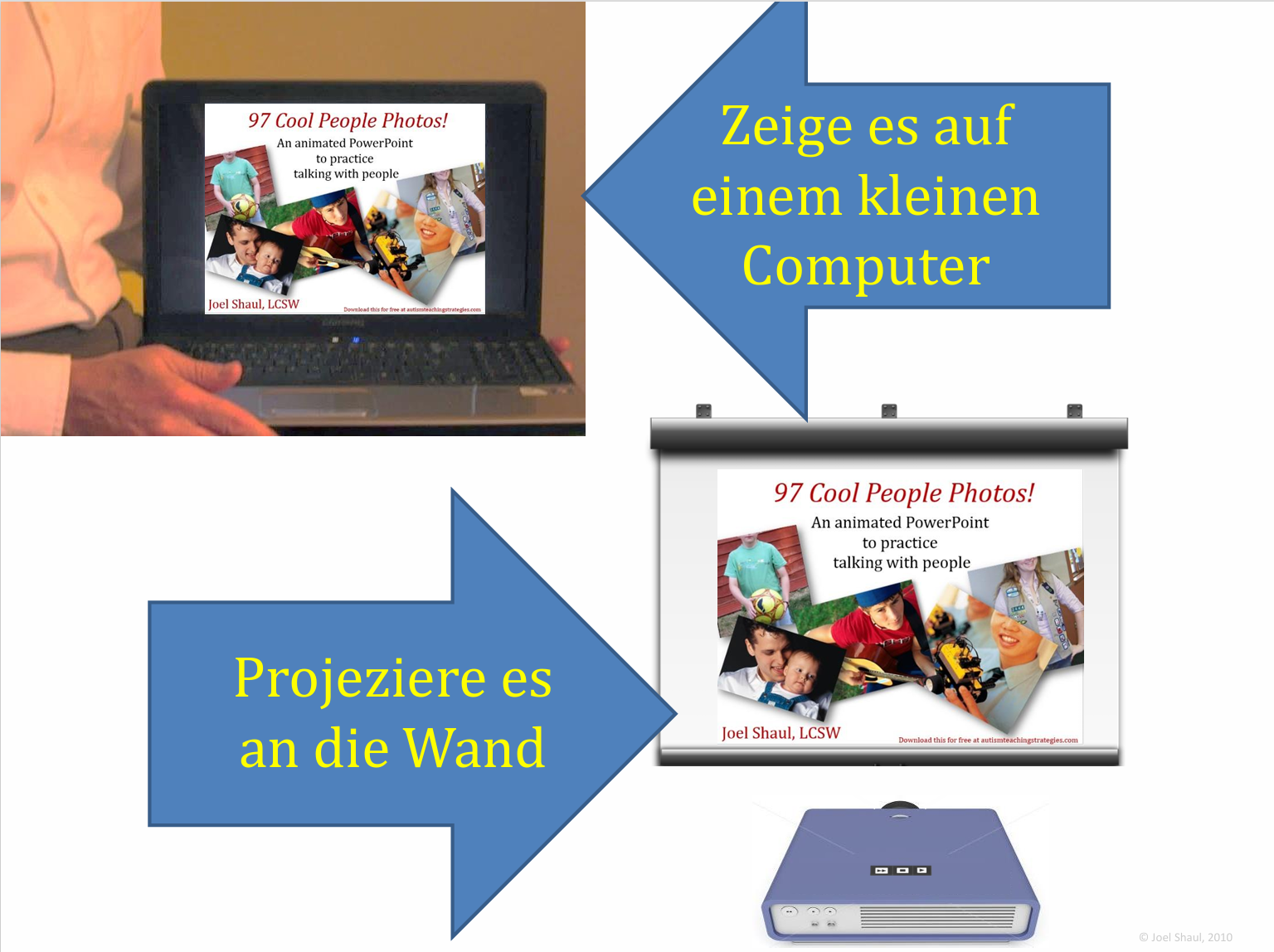 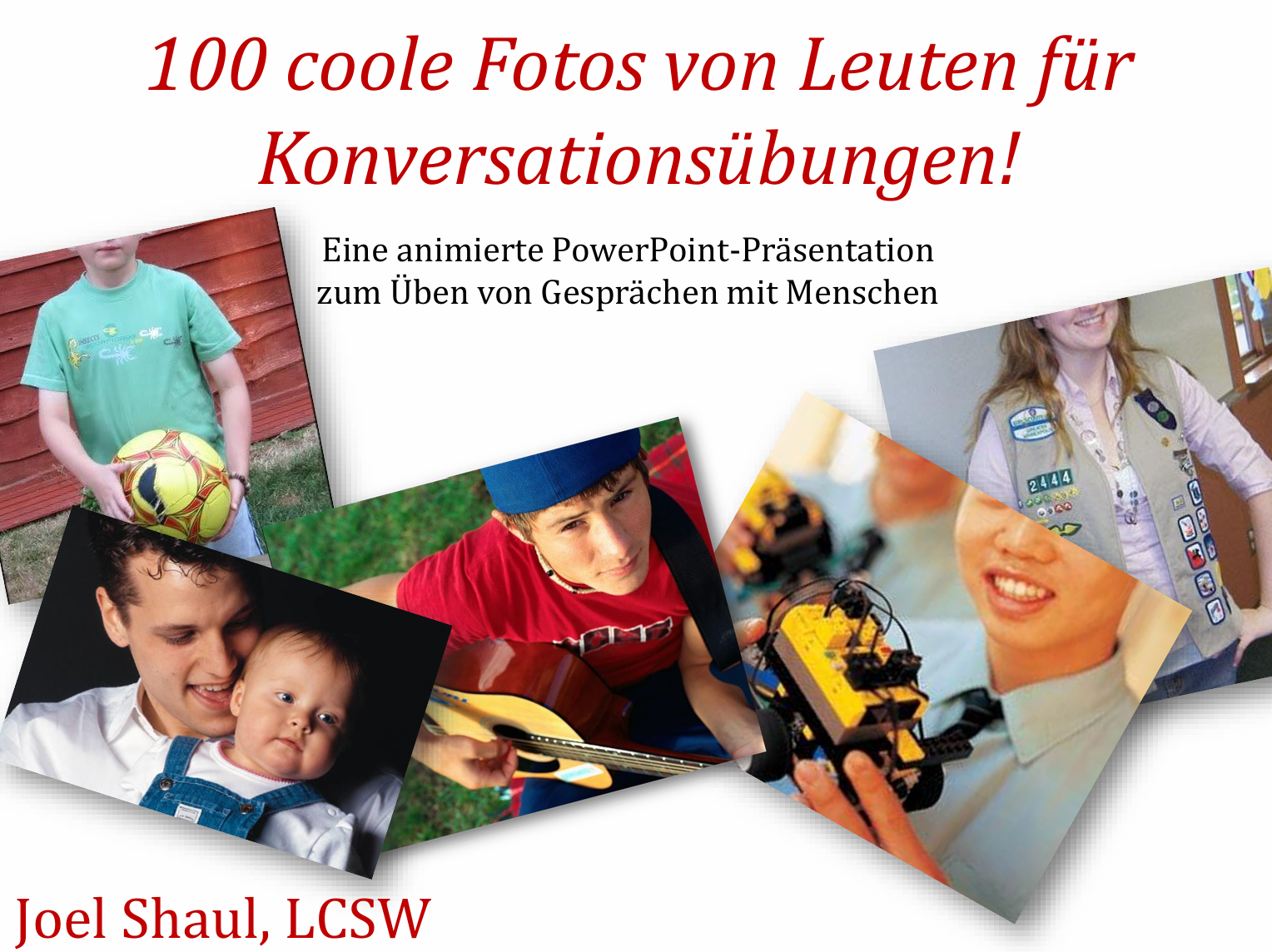 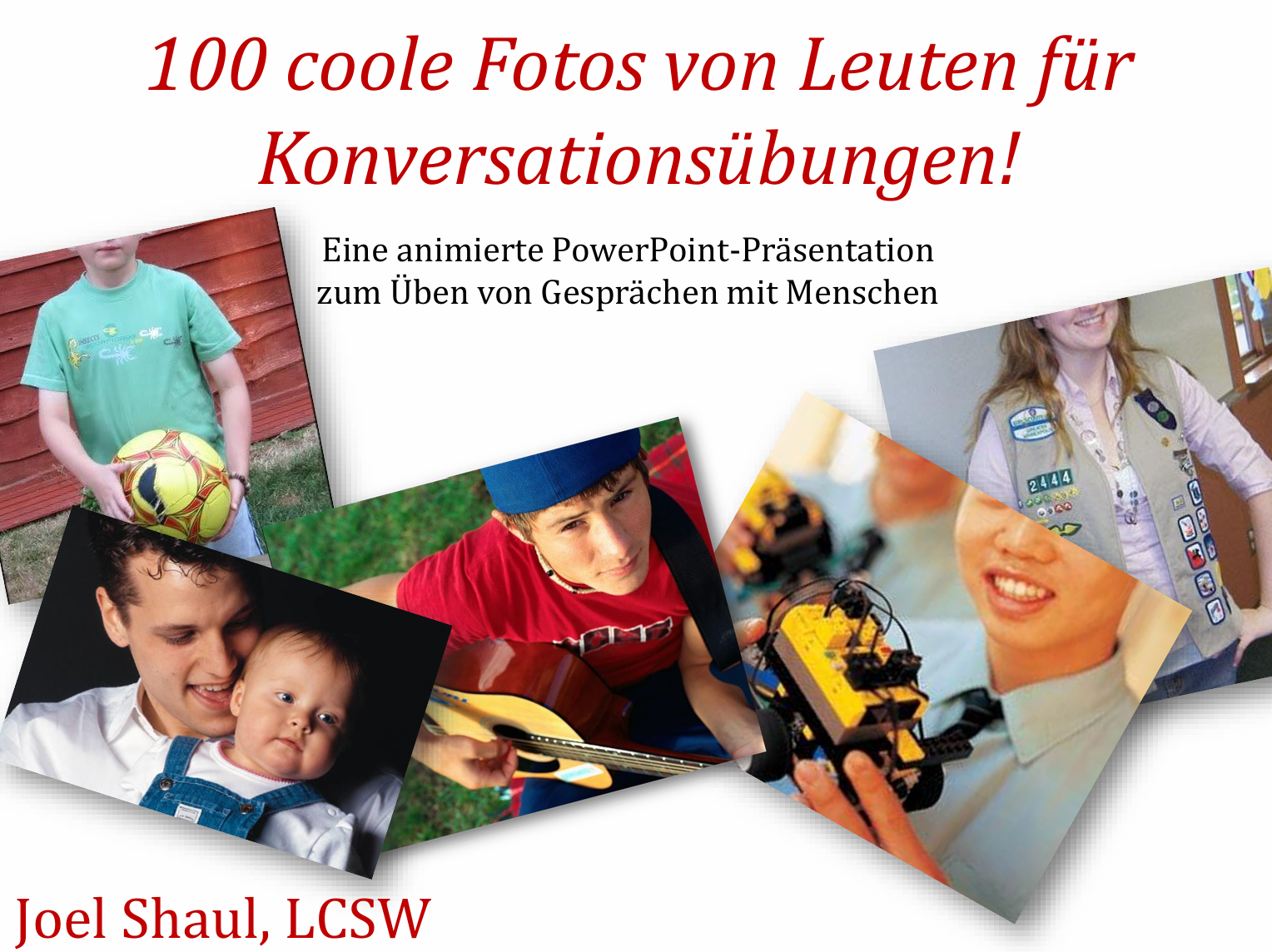 Die Köpfe 
der 
Menschen 
füllen sich 
mit den 
Dingen, die 
sie mögen.
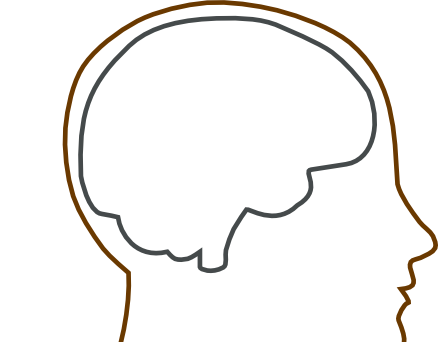 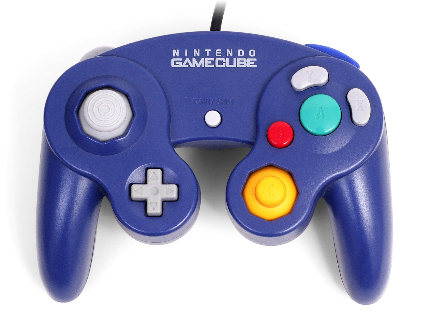 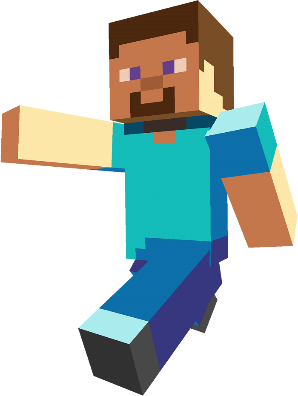 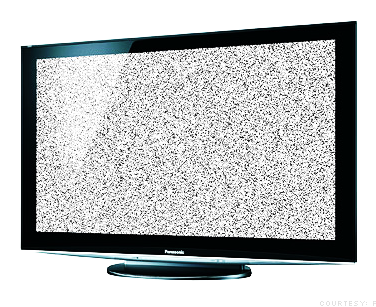 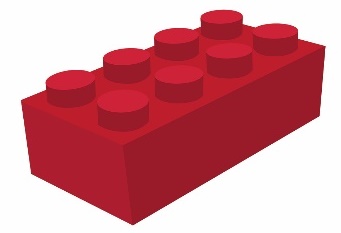 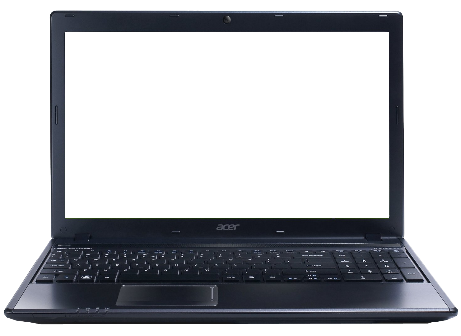 © Joel Shaul, 2010
Dann sprechen 
die Leute gerne 
über die Dinge, 
die sie mögen.
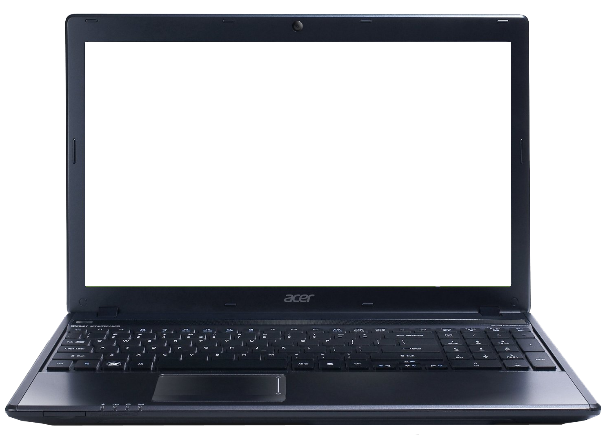 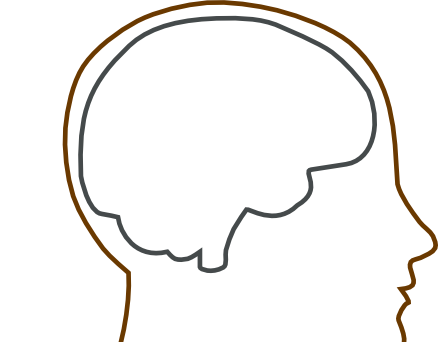 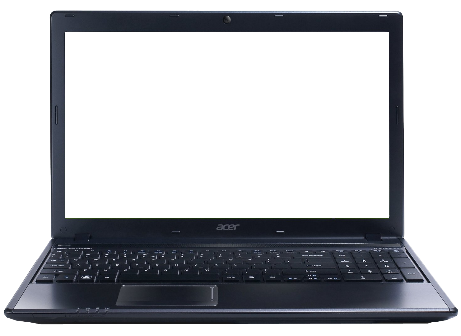 Über welche dieser 
Dinge sprichst du gerne?
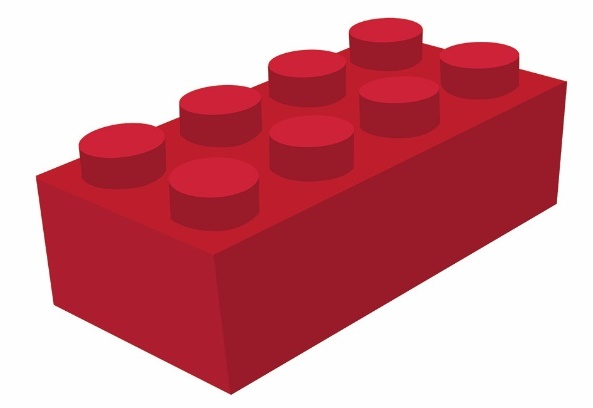 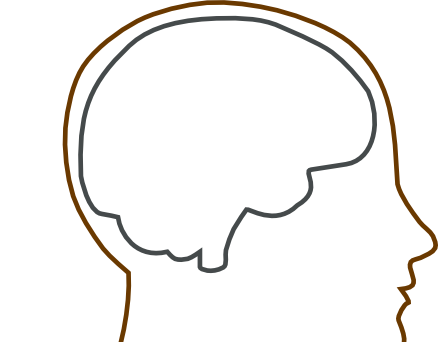 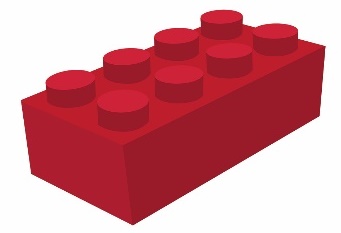 © Joel Shaul, 2010
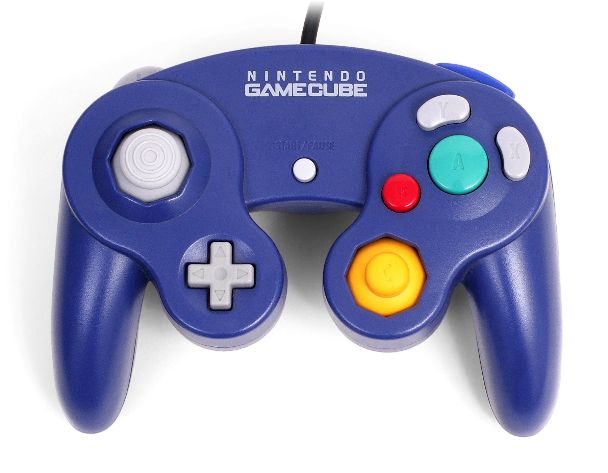 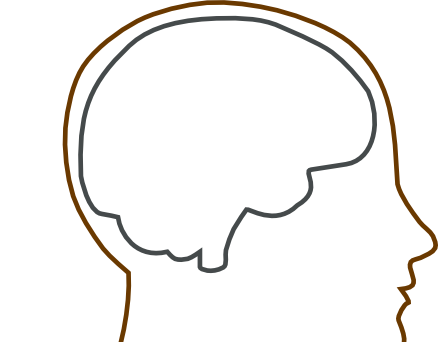 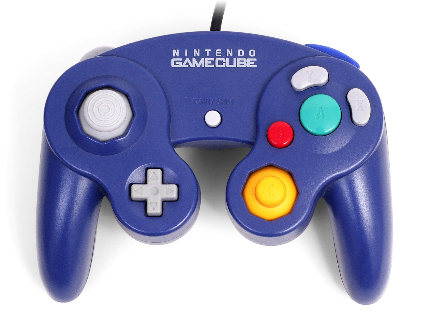 © Joel Shaul, 2010
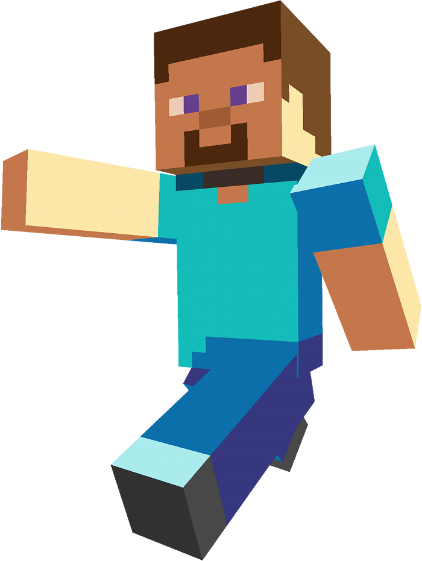 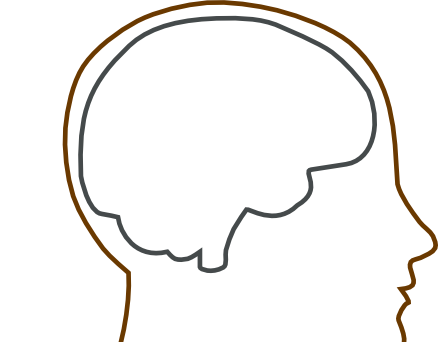 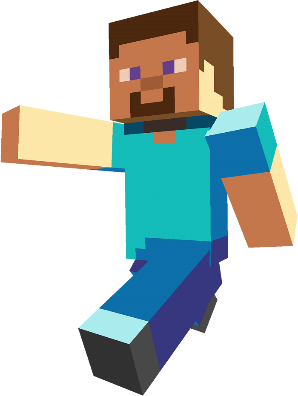 © Joel Shaul, 2010
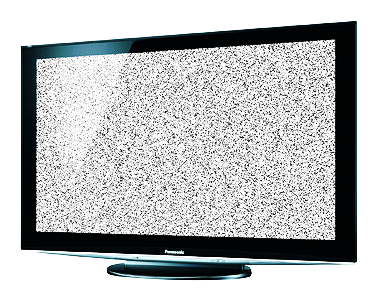 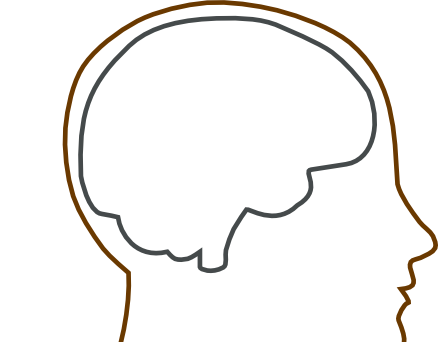 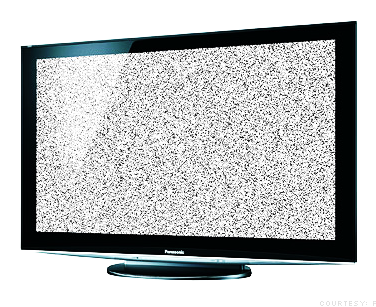 © Joel Shaul, 2010
?
Was sind andere 
Dinge, die du 
magst - Dinge, 
über die du 
gerne redest?
?
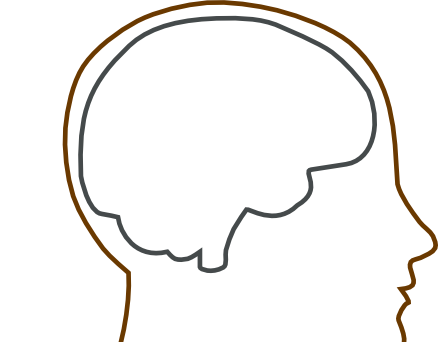 © Joel Shaul, 2010
Andere Menschen 
haben ihre eigenen 
Gedanken.Normalerwei
 se sind die Gedanken 
anderer Menschen 
nicht dieselben wie die 
eigenen.
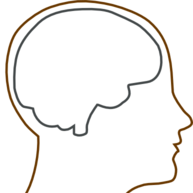 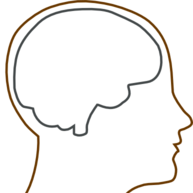 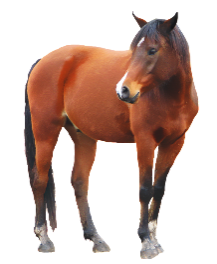 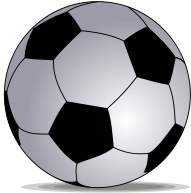 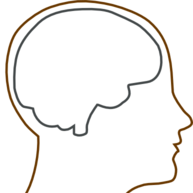 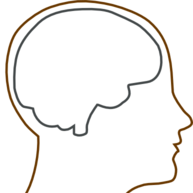 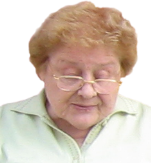 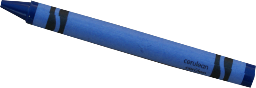 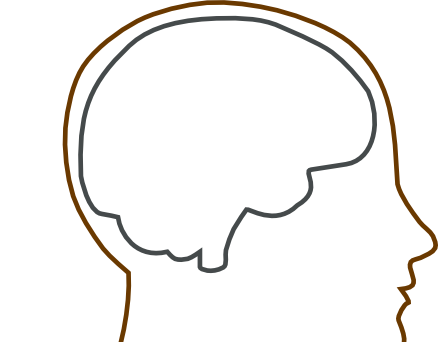 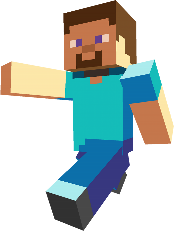 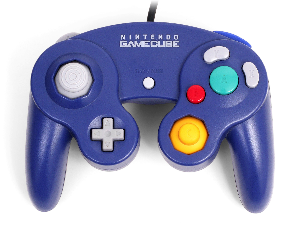 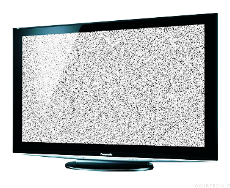 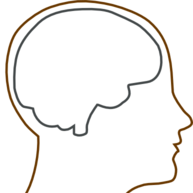 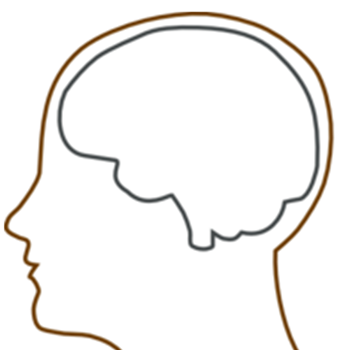 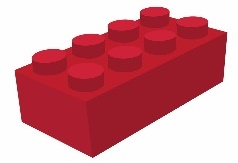 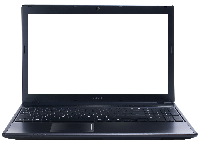 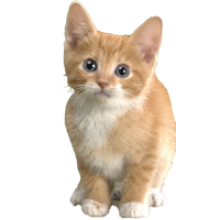 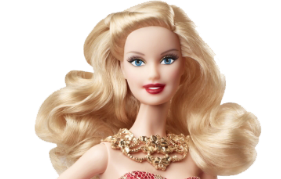 © Joel Shaul, 2010
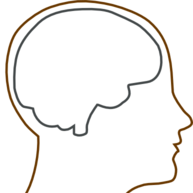 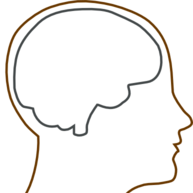 Wenn man nur 
über seine eigenen 
Interessen spricht, 
ist das nicht fair.  
Es ist nicht nett.
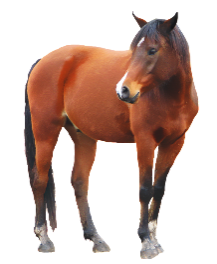 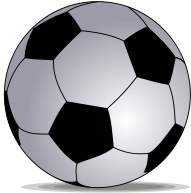 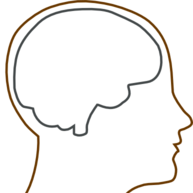 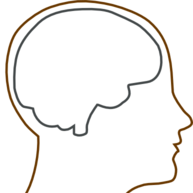 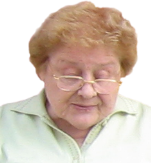 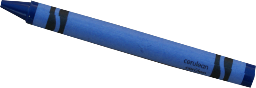 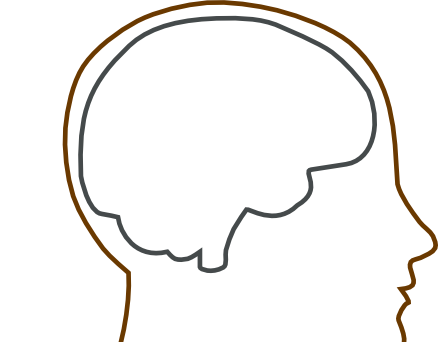 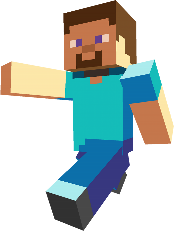 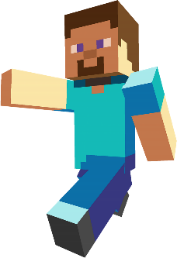 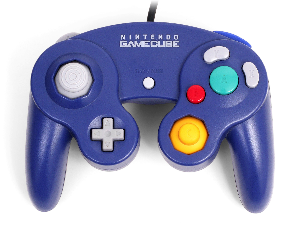 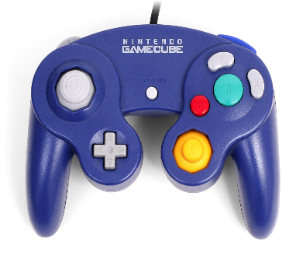 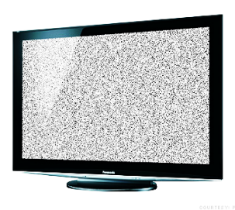 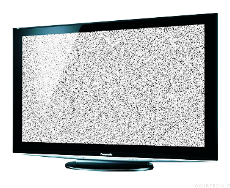 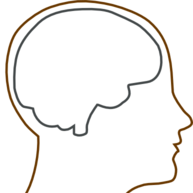 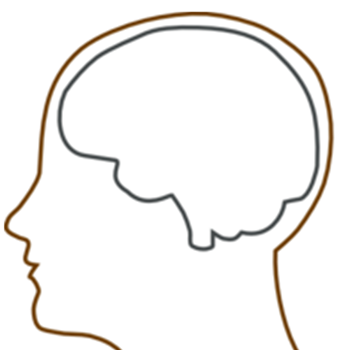 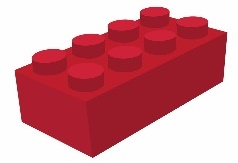 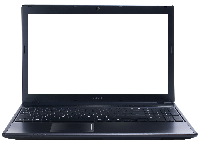 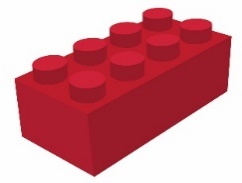 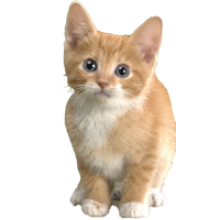 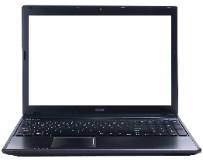 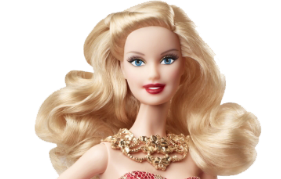 © Joel Shaul, 2010
Du willst nicht, 
dass andere 
Menschen das 
Gefühl haben, du 
würdest ihre 
eigenen Gedanken 
und Interessen 
löschen!
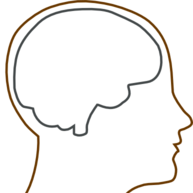 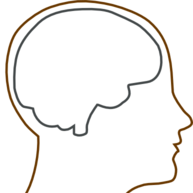 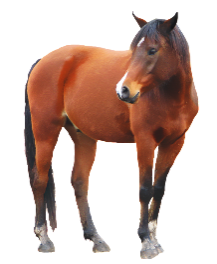 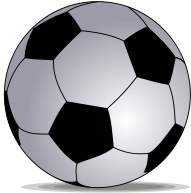 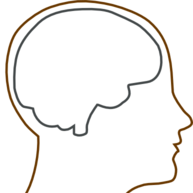 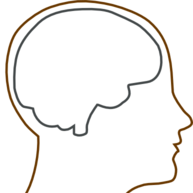 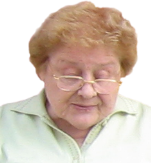 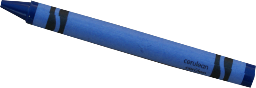 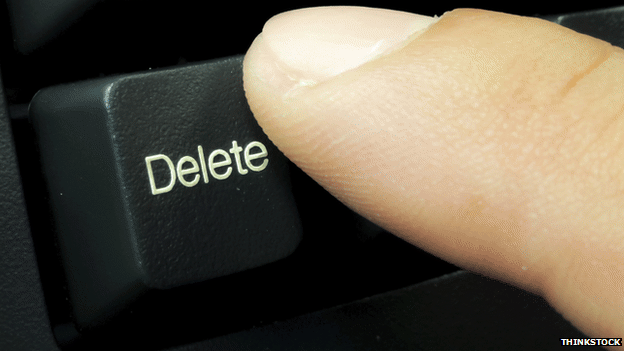 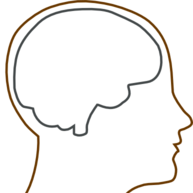 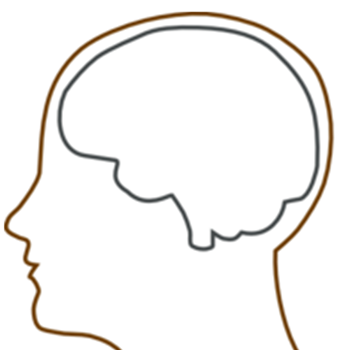 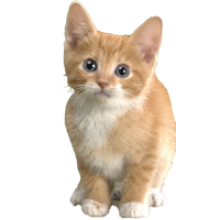 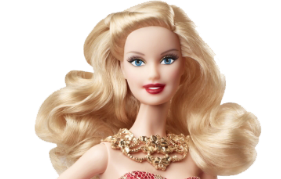 © Joel Shaul, 2010
Jetzt werden 
wir üben, 
wie man 
sorgfältig 
auf die 
Dinge 
achtet, die 
andere 
Leute 
mögen...
…und 
wie man 
über 
diese 
Dinge 
spricht.
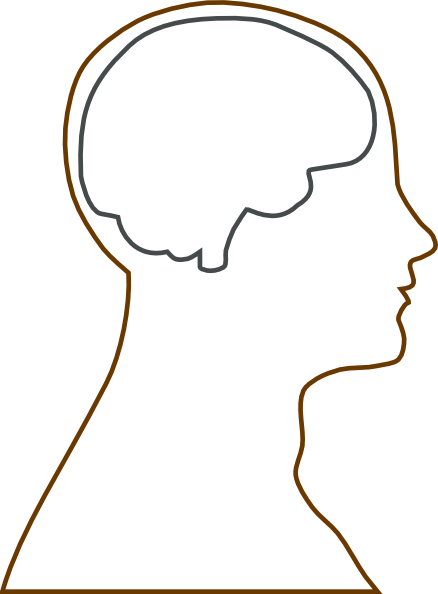 …wie man über 
Dinge nachdenkt, 
die Menschen 
mögen …
© Joel Shaul, 2010
Wie macht man es: Schritt 1:
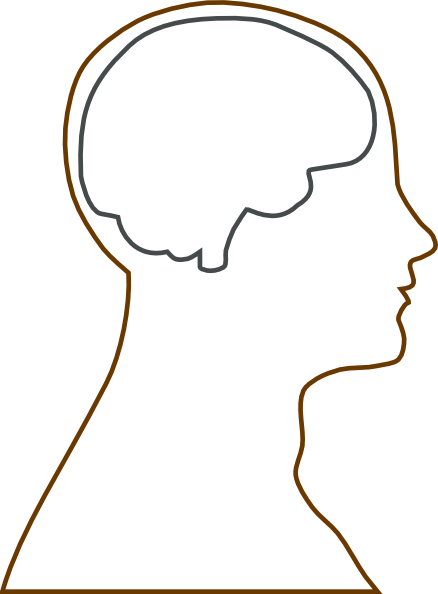 Versuche, 
deine 
eigenen 
Interessen 
für einen 
Moment in 
deinem 
Kopf zu 
verkleinern.
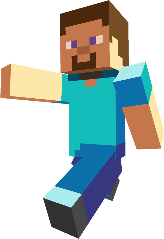 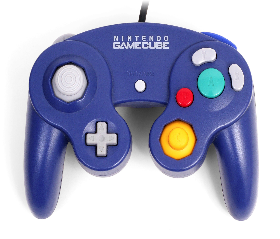 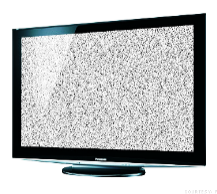 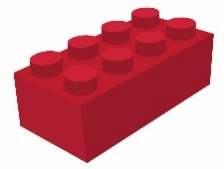 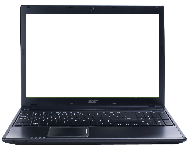 © Joel Shaul, 2010
Wie macht man es: Schritt 2:
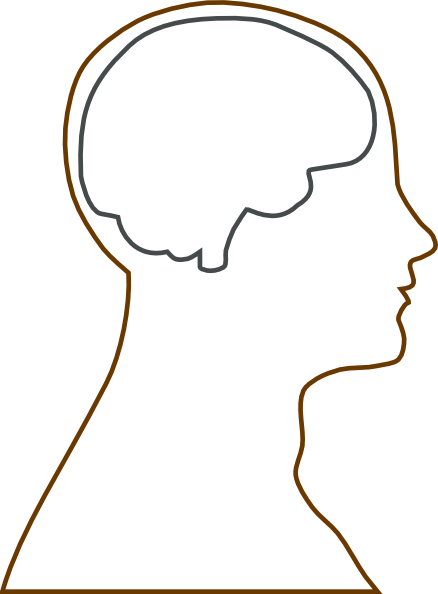 Achte 
darauf, 
was die 
andere 
Person tut, 
was sie in 
der Hand 
hält, was 
sie macht.
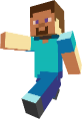 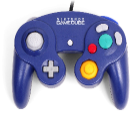 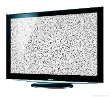 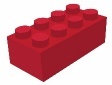 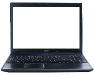 © Joel Shaul, 2010
Wie macht man es: Schritt 3:
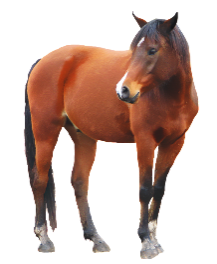 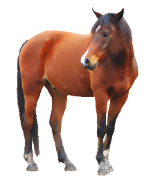 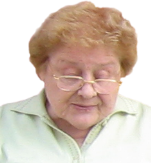 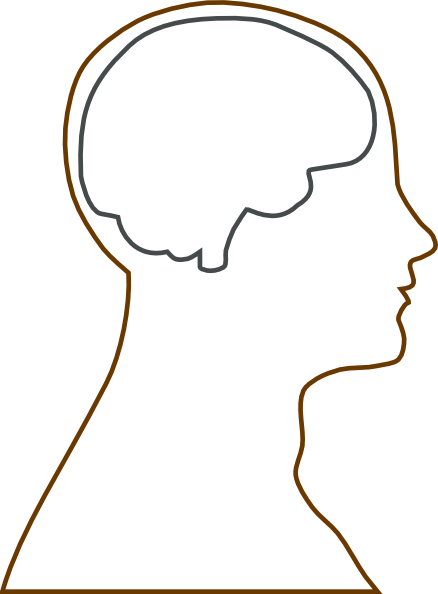 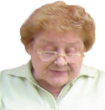 Tu dein 
Bestes, um 
über die 
Dinge zu 
sprechen, 
die die 
andere 
Person 
mag.
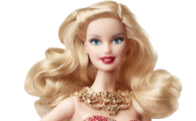 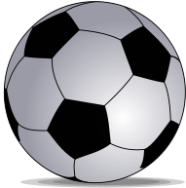 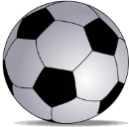 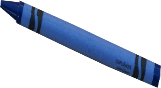 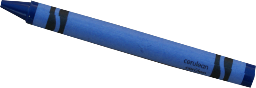 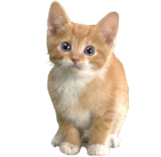 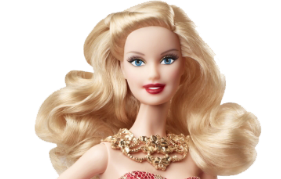 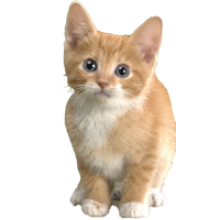 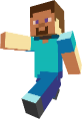 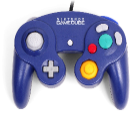 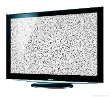 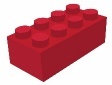 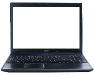 © Joel Shaul, 2010
Einige Wörter, die 
du nutzen 
kannst
Der Erwachsene 
bei dir kann dir 
das Blatt als Hilfe 
geben.
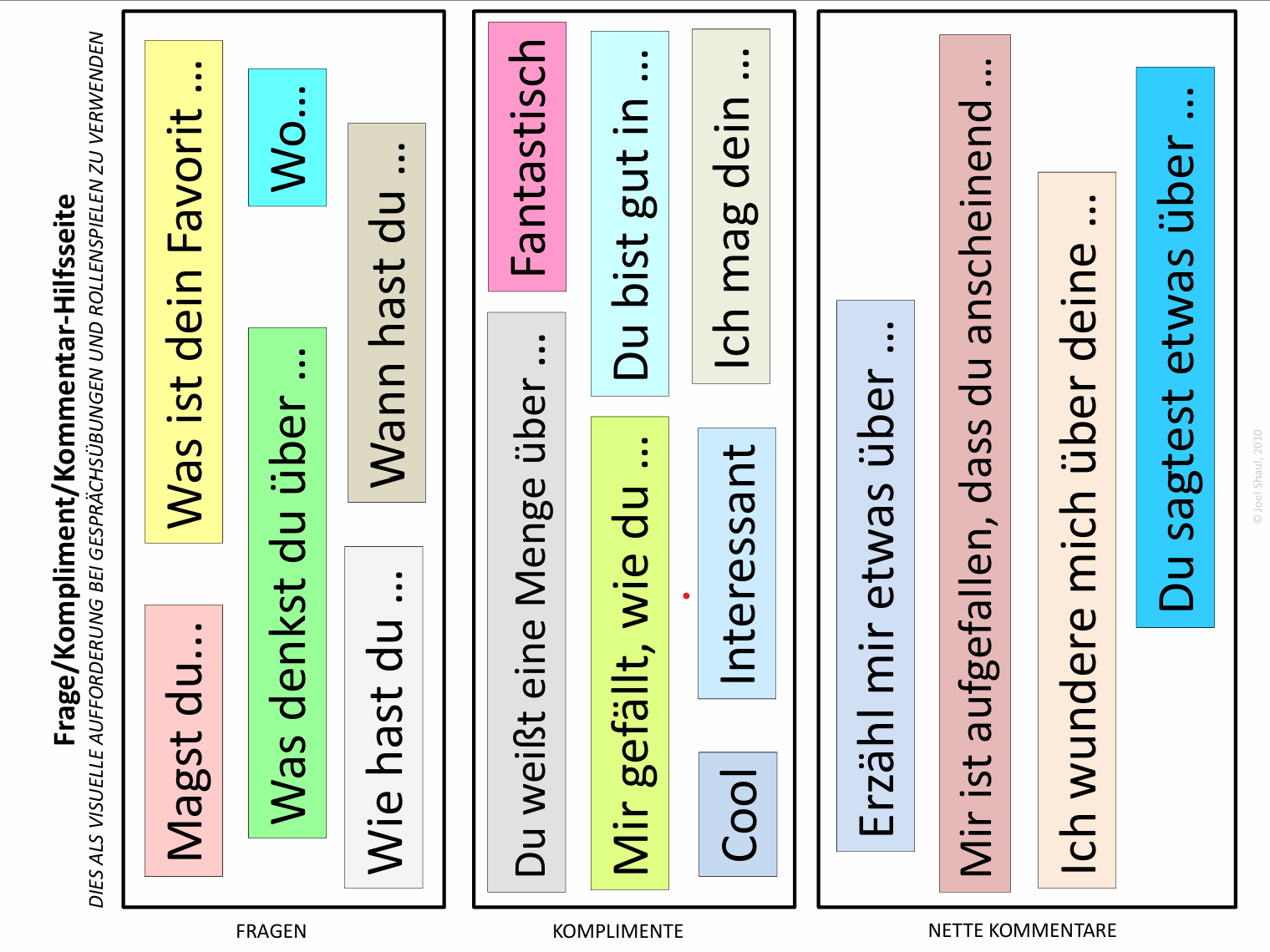 © Joel Shaul, 2010
Beispiel:
 (Klicke weiter, damit verschiedene Textoptionen erscheinen)
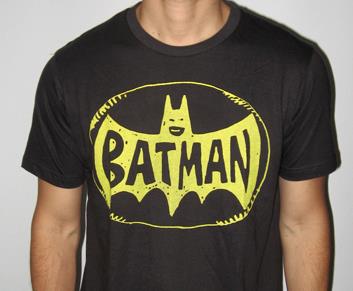 Etwas Nettes, 
das du über das, 
was du siehst, 
sagen kannst
Eine Frage, die 
du zu dem, was 
du siehst, 
stellen könntest
Sieht aus, als 
ob du auf 
Batman stehst.
Cooles Shirt.
Woher hast du 
dieses Shirt?
© Joel Shaul, 2010
Probiere das jetzt selbst aus!  Viel Erfolg!
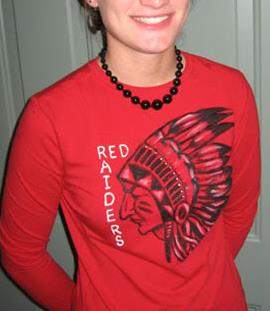 Etwas Nettes, 
das du über 
das, was du 
siehst, sagen 
kannst
Eine Frage, die 
du zu dem, 
was du siehst, 
stellen 
könntest
© Joel Shaul, 2010
Etwas Nettes, 
das du über 
das, was du 
siehst, sagen 
kannst
Eine Frage, die 
du zu dem, 
was du siehst, 
stellen 
könntest
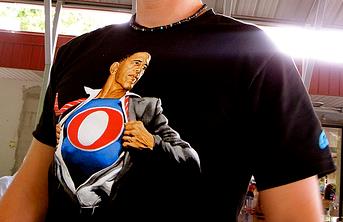 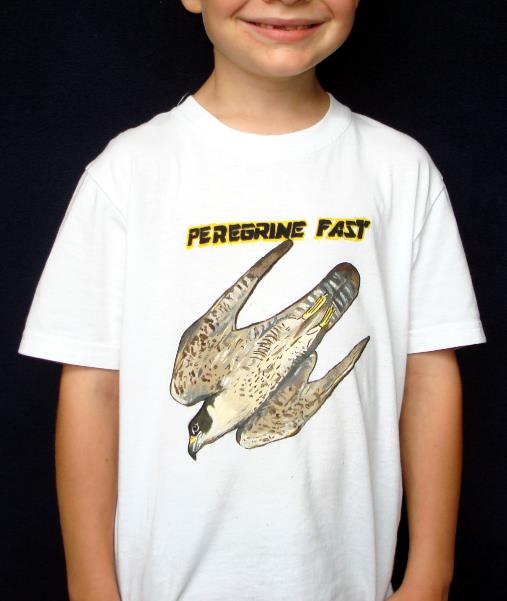 Etwas Nettes, 
das du über 
das, was du 
siehst, sagen 
kannst
Eine Frage, die 
du zu dem, 
was du siehst, 
stellen 
könntest
© Joel Shaul, 2010
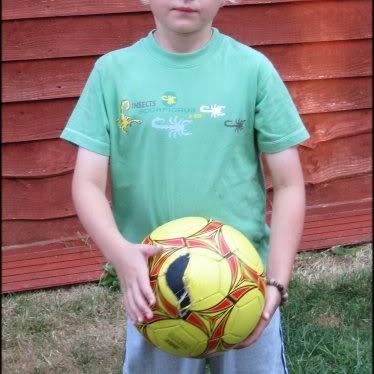 Etwas Nettes, 
das du über 
das, was du 
siehst, sagen 
kannst
Eine Frage, die 
du zu dem, 
was du siehst, 
stellen 
könntest
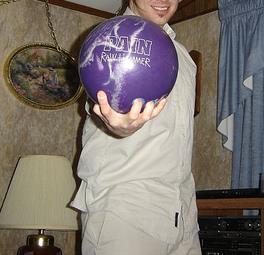 Etwas Nettes, 
das du über 
das, was du 
siehst, sagen 
kannst
Eine Frage, die 
du zu dem, 
was du siehst, 
stellen 
könntest
© Joel Shaul, 2010
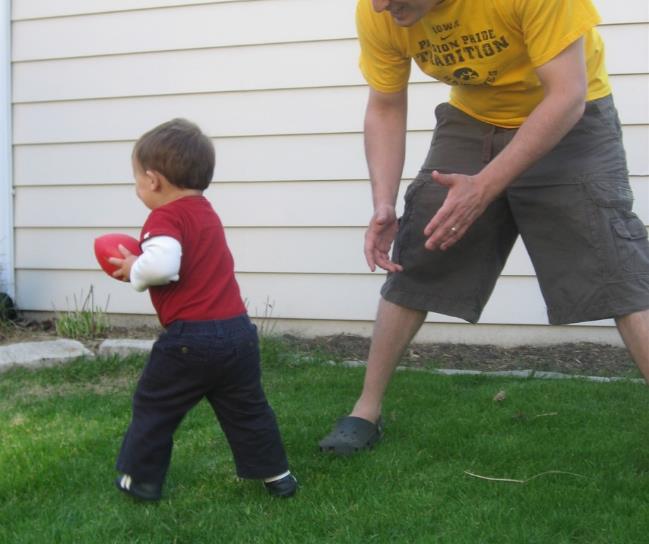 Etwas Nettes, 
das du über 
das, was du 
siehst, sagen 
kannst
Eine Frage, die 
du zu dem, 
was du siehst, 
stellen 
könntest
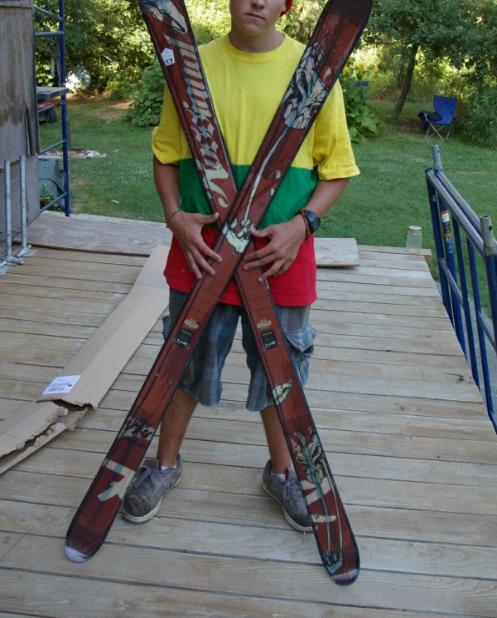 Etwas Nettes, 
das du über 
das, was du 
siehst, sagen 
kannst
Eine Frage, die 
du zu dem, 
was du siehst, 
stellen 
könntest
© Joel Shaul, 2010
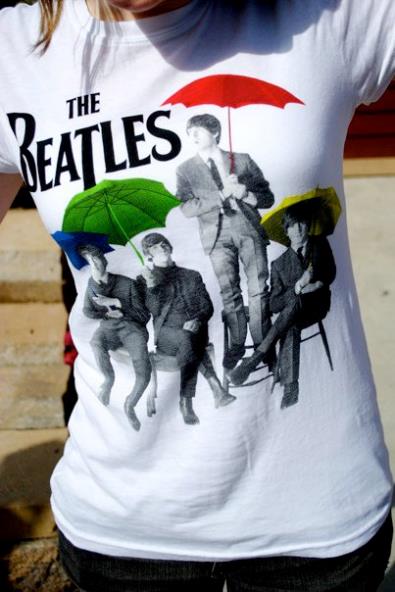 Etwas Nettes, 
das du über 
das, was du 
siehst, sagen 
kannst
Eine Frage, die 
du zu dem, 
was du siehst, 
stellen 
könntest
Etwas Nettes, 
das du über 
das, was du 
siehst, sagen 
kannst
Eine Frage, die 
du zu dem, 
was du siehst, 
stellen 
könntest
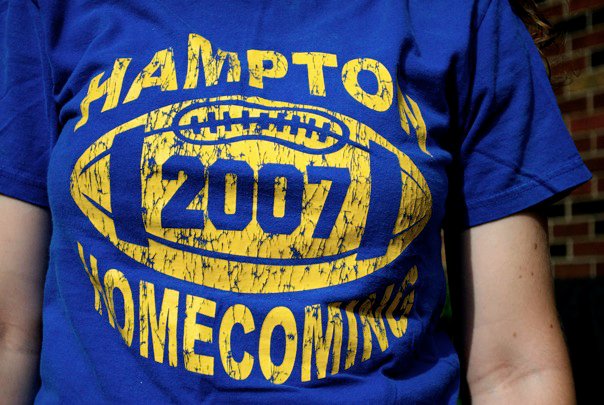 © Joel Shaul, 2010
Etwas Nettes, 
das du über 
das, was du 
siehst, sagen 
kannst
Eine Frage, die 
du zu dem, 
was du siehst, 
stellen 
könntest
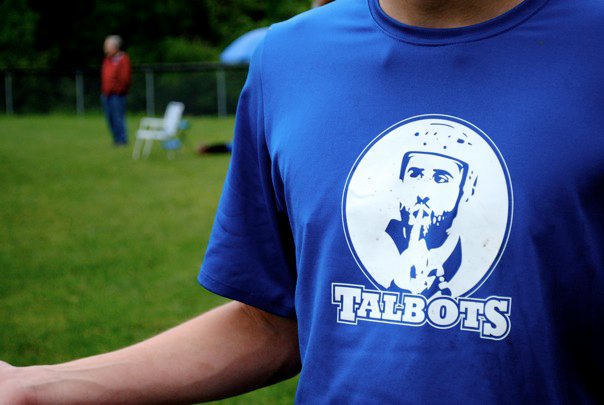 © Joel Shaul, 2010
Etwas Nettes, 
das du über 
das, was du 
siehst, sagen 
kannst
Eine Frage, die 
du zu dem, 
was du siehst, 
stellen 
könntest
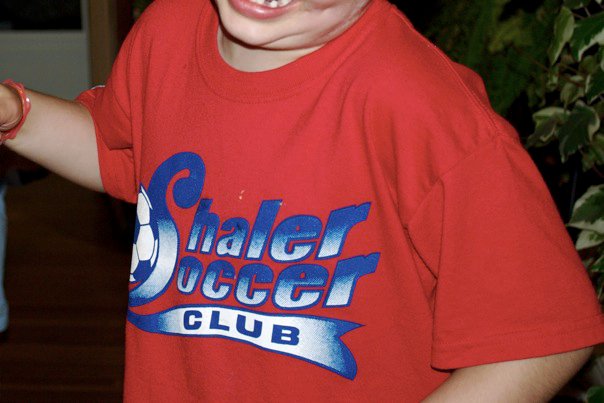 Etwas Nettes, 
das du über 
das, was du 
siehst, sagen 
kannst
Eine Frage, die 
du zu dem, 
was du siehst, 
stellen 
könntest
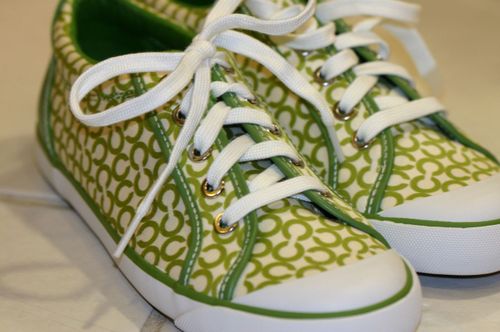 © Joel Shaul, 2010
Etwas Nettes, 
das du über 
das, was du 
siehst, sagen 
kannst
Eine Frage, die 
du zu dem, 
was du siehst, 
stellen 
könntest
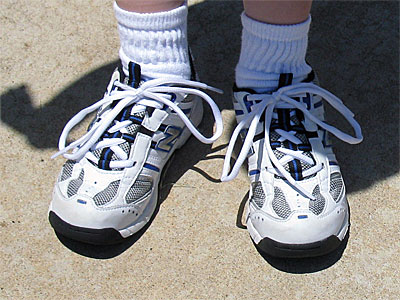 Etwas Nettes, 
das du über 
das, was du 
siehst, sagen 
kannst
Eine Frage, die 
du zu dem, 
was du siehst, 
stellen 
könntest
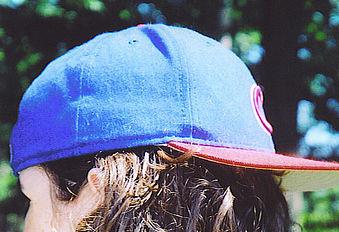 © Joel Shaul, 2010
Etwas Nettes, 
das du über 
das, was du 
siehst, sagen 
kannst
Eine Frage, die 
du zu dem, 
was du siehst, 
stellen 
könntest
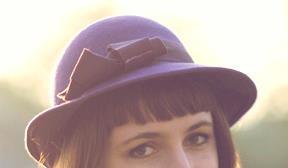 Etwas Nettes, 
das du über 
das, was du 
siehst, sagen 
kannst
Eine Frage, die 
du zu dem, 
was du siehst, 
stellen 
könntest
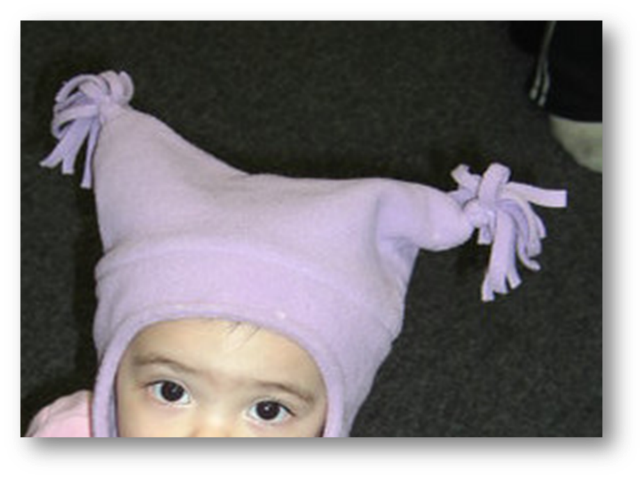 © Joel Shaul, 2010
Etwas Nettes, 
das du über 
das, was du 
siehst, sagen 
kannst
Eine Frage, die 
du zu dem, 
was du siehst, 
stellen 
könntest
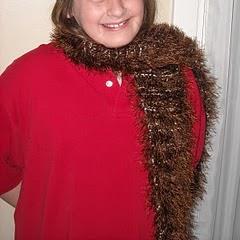 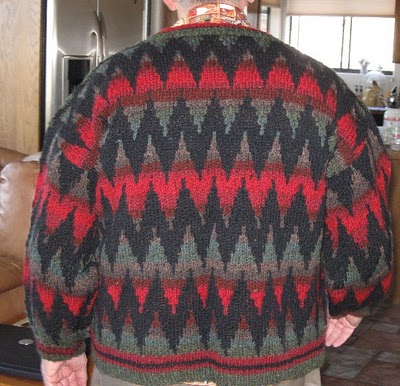 Etwas Nettes, 
das du über 
das, was du 
siehst, sagen 
kannst
Eine Frage, die 
du zu dem, 
was du siehst, 
stellen 
könntest
© Joel Shaul, 2010
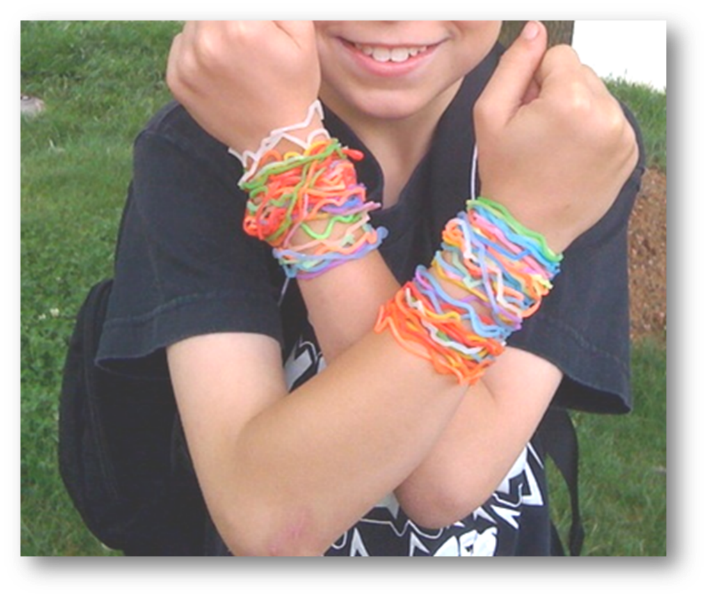 Etwas Nettes, 
das du über 
das, was du 
siehst, sagen 
kannst
Eine Frage, die 
du zu dem, 
was du siehst, 
stellen 
könntest
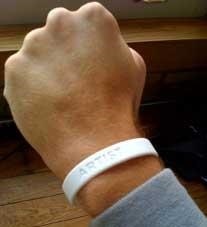 Etwas Nettes, 
das du über 
das, was du 
siehst, sagen 
kannst
Eine Frage, die 
du zu dem, 
was du siehst, 
stellen 
könntest
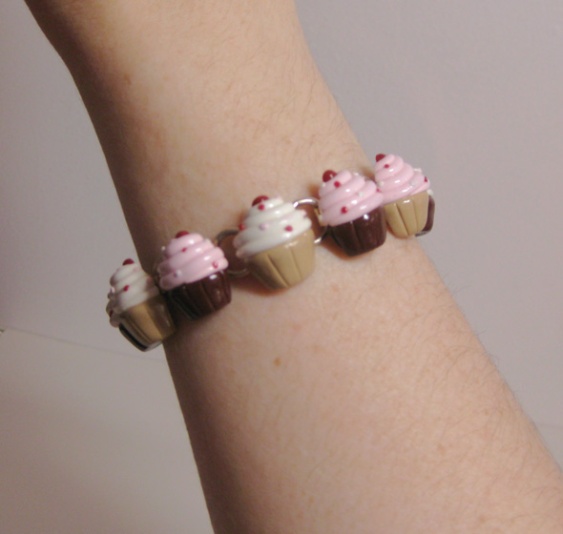 Etwas Nettes, 
das du über 
das, was du 
siehst, sagen 
kannst
Eine Frage, die 
du zu dem, 
was du siehst, 
stellen 
könntest
© Joel Shaul, 2010
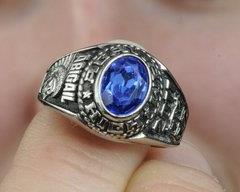 Etwas Nettes, 
das du über 
das, was du 
siehst, sagen 
kannst
Eine Frage, die 
du zu dem, 
was du siehst, 
stellen 
könntest
Etwas Nettes, 
das du über 
das, was du 
siehst, sagen 
kannst
Eine Frage, die 
du zu dem, 
was du siehst, 
stellen 
könntest
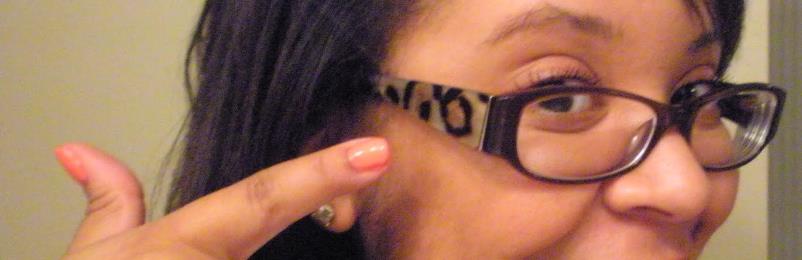 © Joel Shaul, 2010
Etwas Nettes, 
das du über 
das, was du 
siehst, sagen 
kannst
Eine Frage, die 
du zu dem, 
was du siehst, 
stellen 
könntest
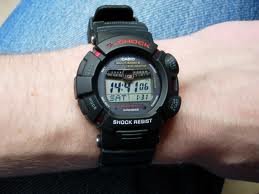 Etwas Nettes, 
das du über 
das, was du 
siehst, sagen 
kannst
Eine Frage, die 
du zu dem, 
was du siehst, 
stellen 
könntest
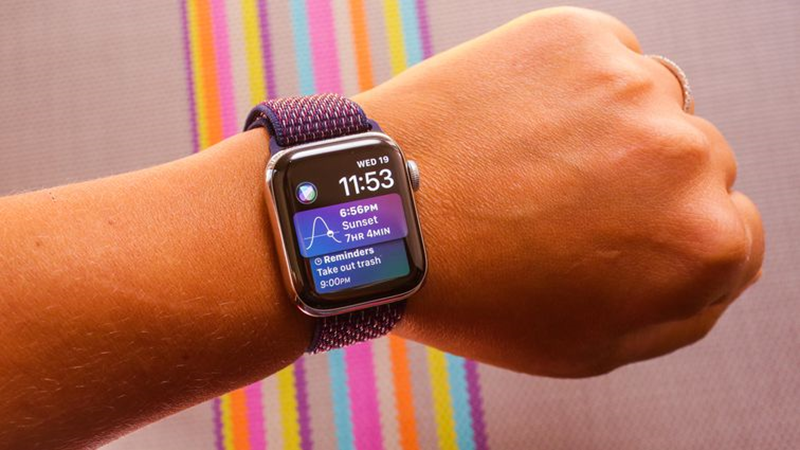 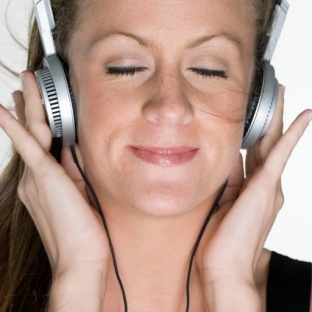 Etwas Nettes, 
das du über 
das, was du 
siehst, sagen 
kannst
Eine Frage, die 
du zu dem, 
was du siehst, 
stellen 
könntest
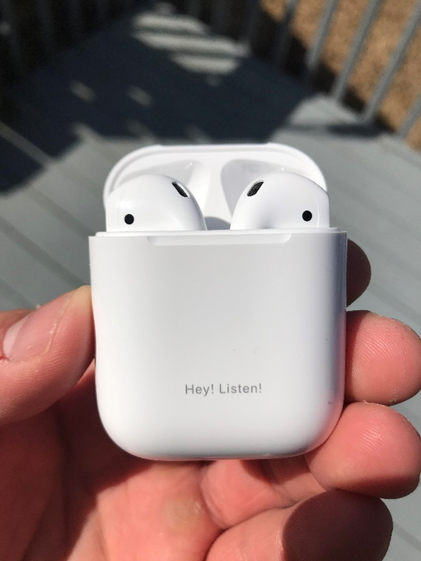 Etwas Nettes, 
das du über 
das, was du 
siehst, sagen 
kannst
Eine Frage, die 
du zu dem, 
was du siehst, 
stellen 
könntest
Etwas Nettes, 
das du über 
das, was du 
siehst, sagen 
kannst
Eine Frage, die 
du zu dem, 
was du siehst, 
stellen 
könntest
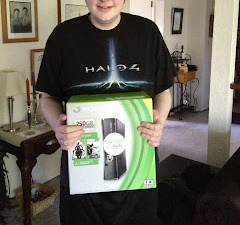 Etwas Nettes, 
das du über 
das, was du 
siehst, sagen 
kannst
Eine Frage, die 
du zu dem, 
was du siehst, 
stellen 
könntest
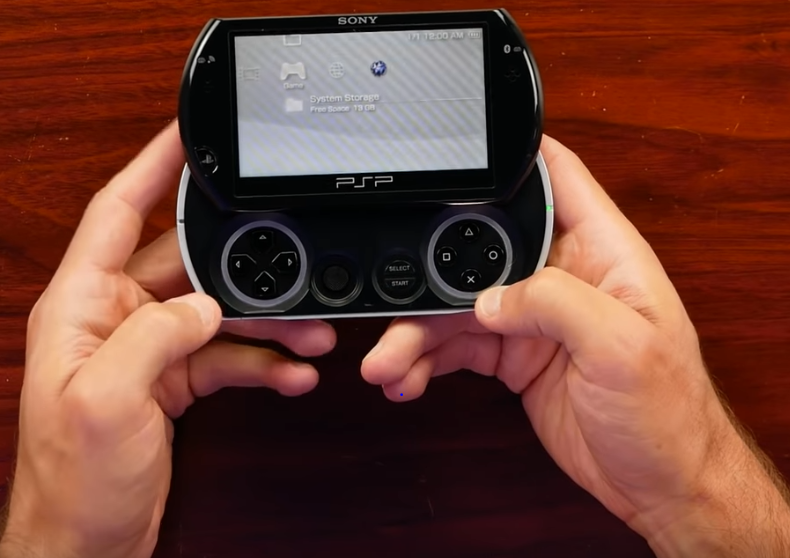 © Joel Shaul, 2010
Etwas Nettes, 
das du über 
das, was du 
siehst, sagen 
kannst
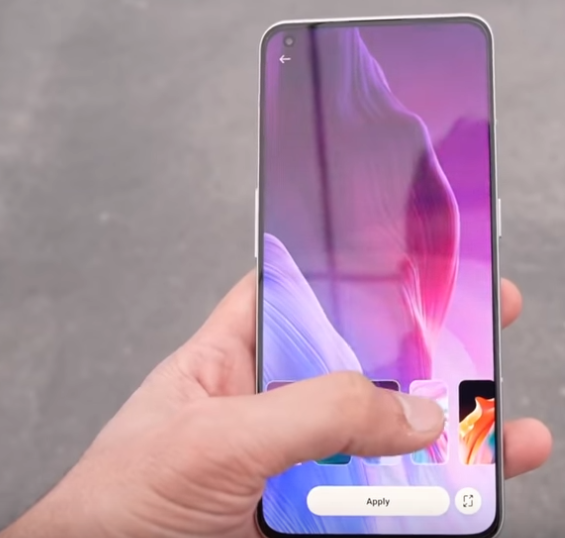 Eine Frage, die 
du zu dem, 
was du siehst, 
stellen 
könntest
© Joel Shaul, 2010
Etwas Nettes, 
das du über 
das, was du 
siehst, sagen 
kannst
Eine Frage, die 
du zu dem, 
was du siehst, 
stellen 
könntest
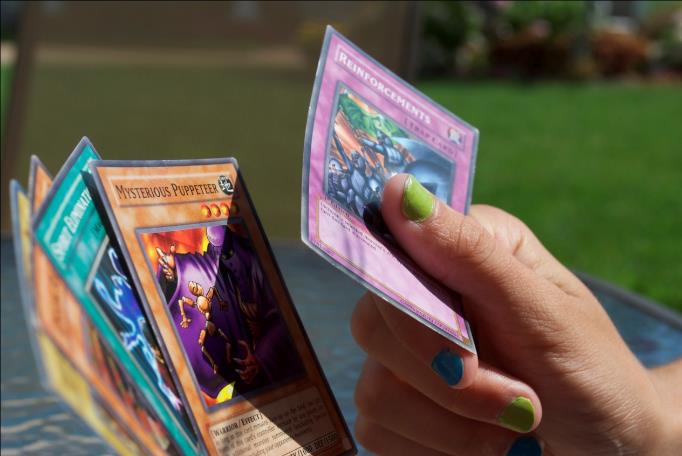 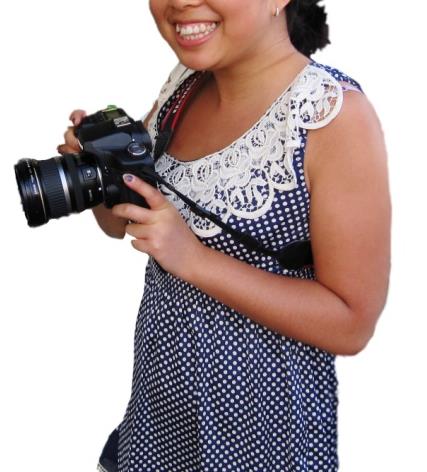 Etwas Nettes, 
das du über 
das, was du 
siehst, sagen 
kannst
Eine Frage, die 
du zu dem, 
was du siehst, 
stellen 
könntest
© Joel Shaul, 2010
Etwas Nettes, 
das du über 
das, was du 
siehst, sagen 
kannst
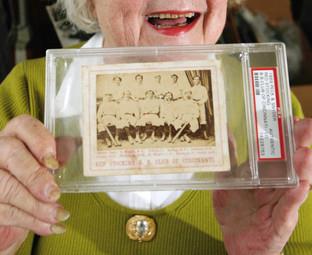 Eine Frage, die 
du zu dem, 
was du siehst, 
stellen 
könntest
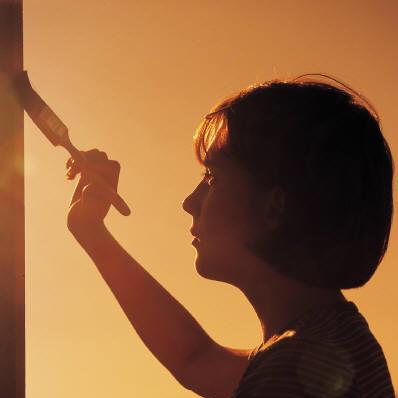 Etwas Nettes, 
das du über 
das, was du 
siehst, sagen 
kannst
Eine Frage, die 
du zu dem, 
was du siehst, 
stellen 
könntest
© Joel Shaul, 2010
Etwas Nettes, 
das du über 
das, was du 
siehst, sagen 
kannst
Eine Frage, die 
du zu dem, 
was du siehst, 
stellen 
könntest
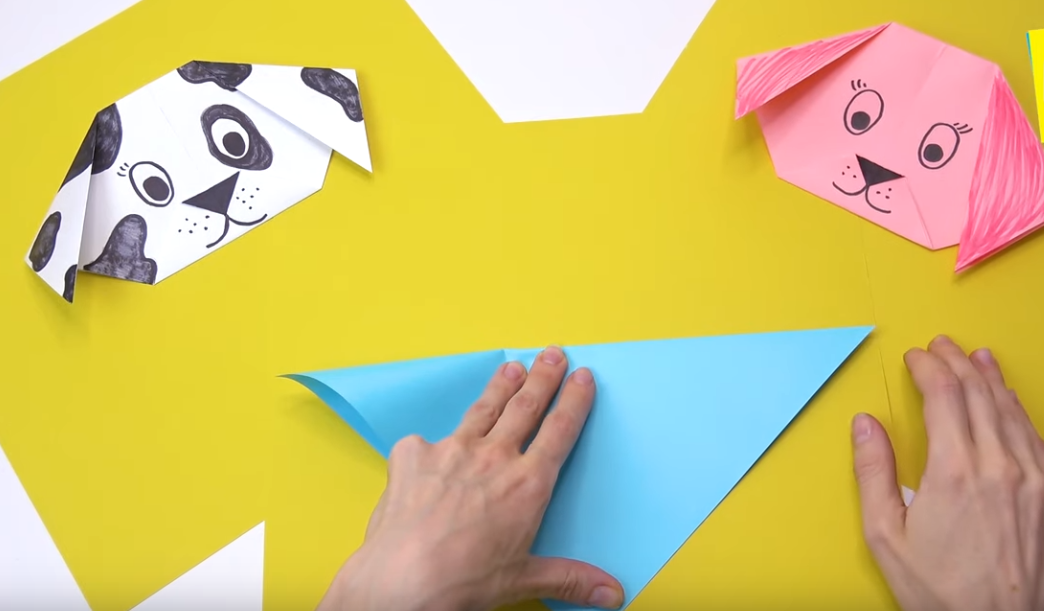 © Joel Shaul, 2010
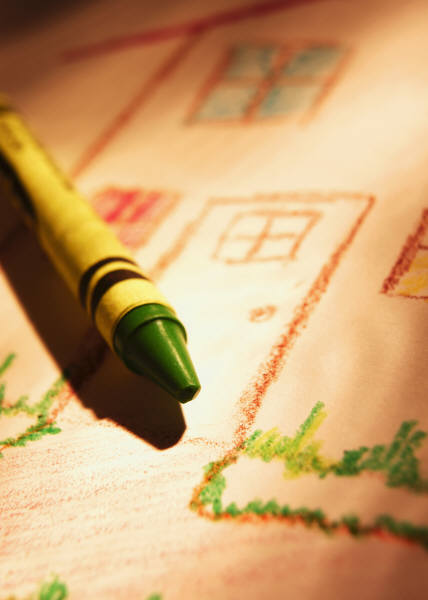 Etwas Nettes, 
das du über 
das, was du 
siehst, sagen 
kannst
Eine Frage, die 
du zu dem, 
was du siehst, 
stellen 
könntest
Etwas Nettes, 
das du über 
das, was du 
siehst, sagen 
kannst
Eine Frage, die 
du zu dem, 
was du siehst, 
stellen 
könntest
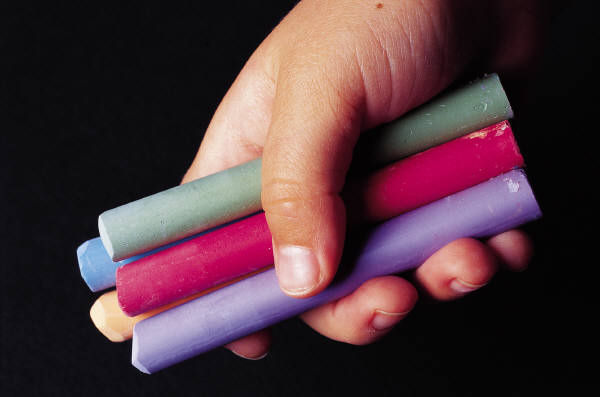 Etwas Nettes, 
das du über 
das, was du 
siehst, sagen 
kannst
Eine Frage, die 
du zu dem, 
was du siehst, 
stellen 
könntest
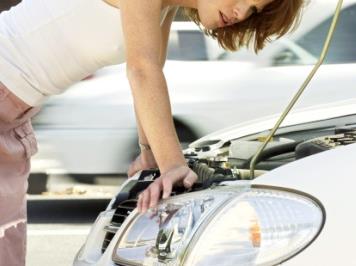 Etwas Nettes, 
das du über 
das, was du 
siehst, sagen 
kannst
Eine Frage, die 
du zu dem, 
was du siehst, 
stellen 
könntest
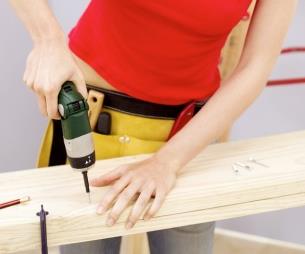 © Joel Shaul, 2010
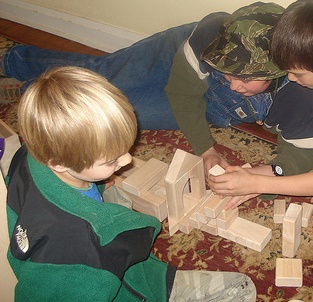 Etwas Nettes, 
das du über 
das, was du 
siehst, sagen 
kannst
Eine Frage, die 
du zu dem, 
was du siehst, 
stellen 
könntest
Etwas Nettes, 
das du über 
das, was du 
siehst, sagen 
kannst
Eine Frage, die 
du zu dem, 
was du siehst, 
stellen 
könntest
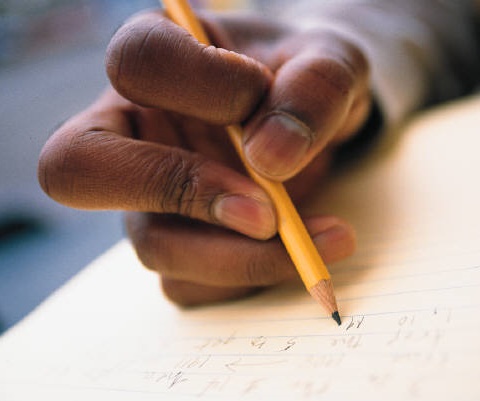 © Joel Shaul, 2010
Etwas Nettes, 
das du über 
das, was du 
siehst, sagen 
kannst
Eine Frage, die 
du zu dem, 
was du siehst, 
stellen 
könntest
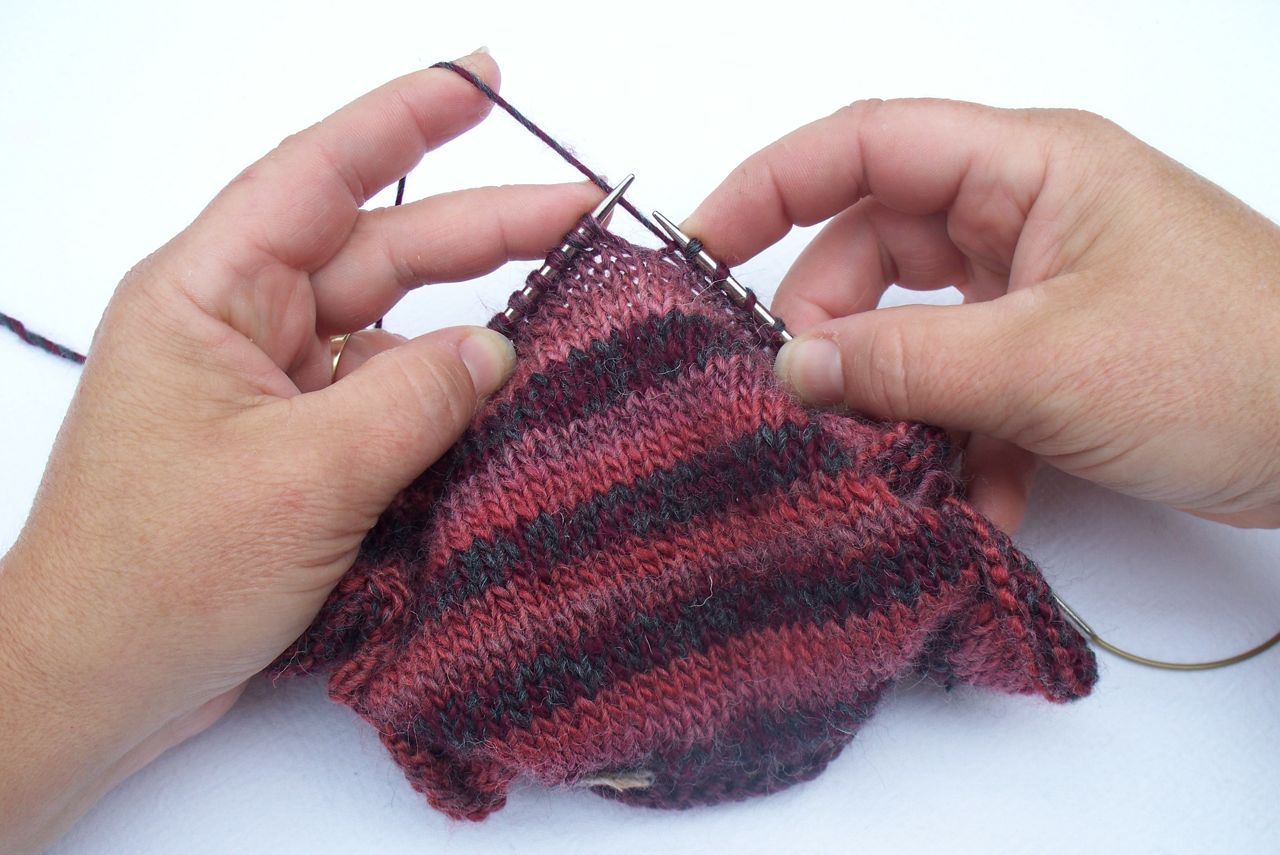 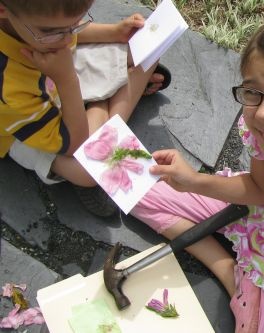 Etwas Nettes, 
das du über 
das, was du 
siehst, sagen 
kannst
Eine Frage, die 
du zu dem, 
was du siehst, 
stellen 
könntest
© Joel Shaul, 2010
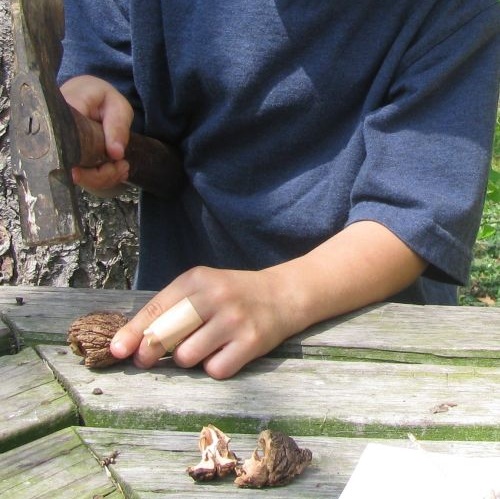 Etwas Nettes, 
das du über 
das, was du 
siehst, sagen 
kannst
Eine Frage, die 
du zu dem, 
was du siehst, 
stellen 
könntest
Etwas Nettes, 
das du über 
das, was du 
siehst, sagen 
kannst
Eine Frage, die 
du zu dem, 
was du siehst, 
stellen 
könntest
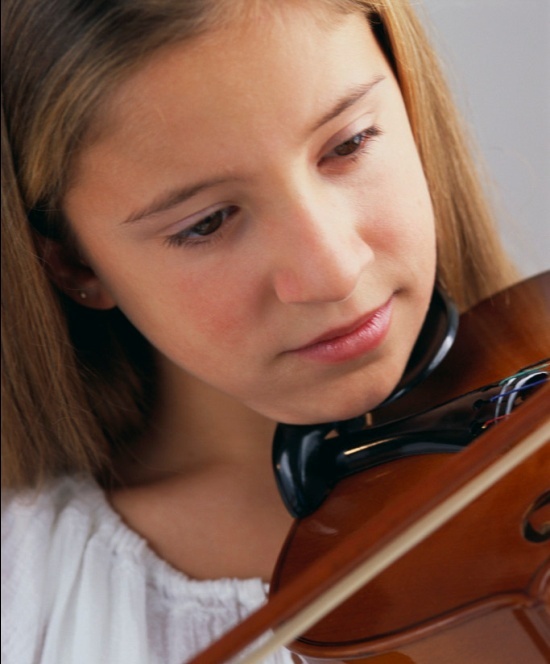 Etwas Nettes, 
das du über 
das, was du 
siehst, sagen 
kannst
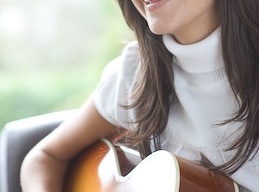 Eine Frage, die 
du zu dem, 
was du siehst, 
stellen 
könntest
© Joel Shaul, 2010
Etwas Nettes, 
das du über 
das, was du 
siehst, sagen 
kannst
Eine Frage, die 
du zu dem, 
was du siehst, 
stellen 
könntest
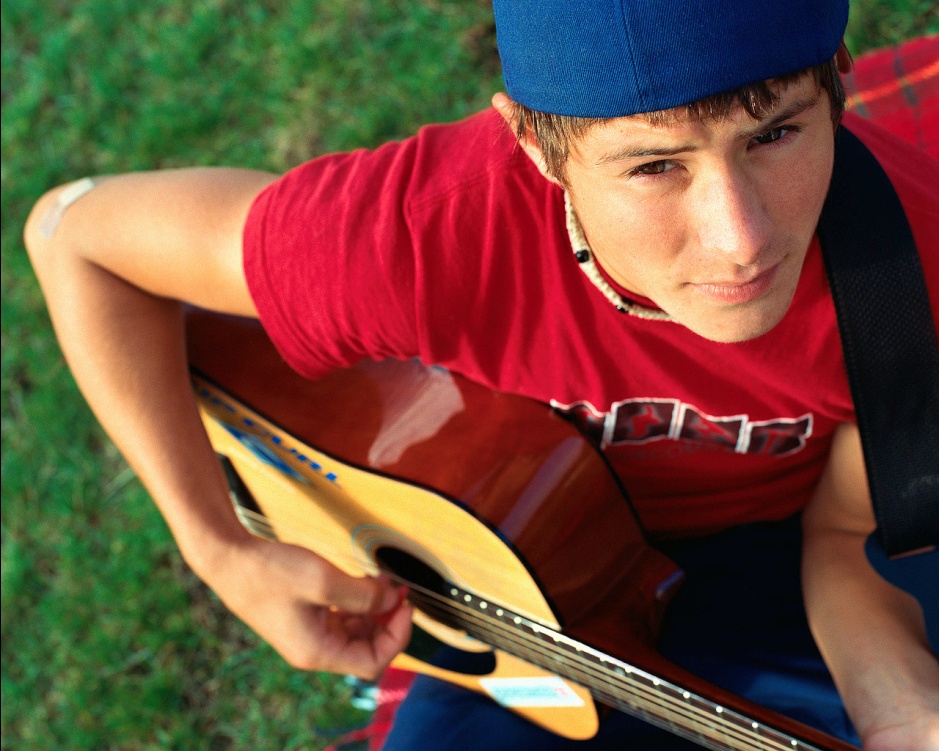 Etwas Nettes, 
das du über 
das, was du 
siehst, sagen 
kannst
Eine Frage, die 
du zu dem, 
was du siehst, 
stellen 
könntest
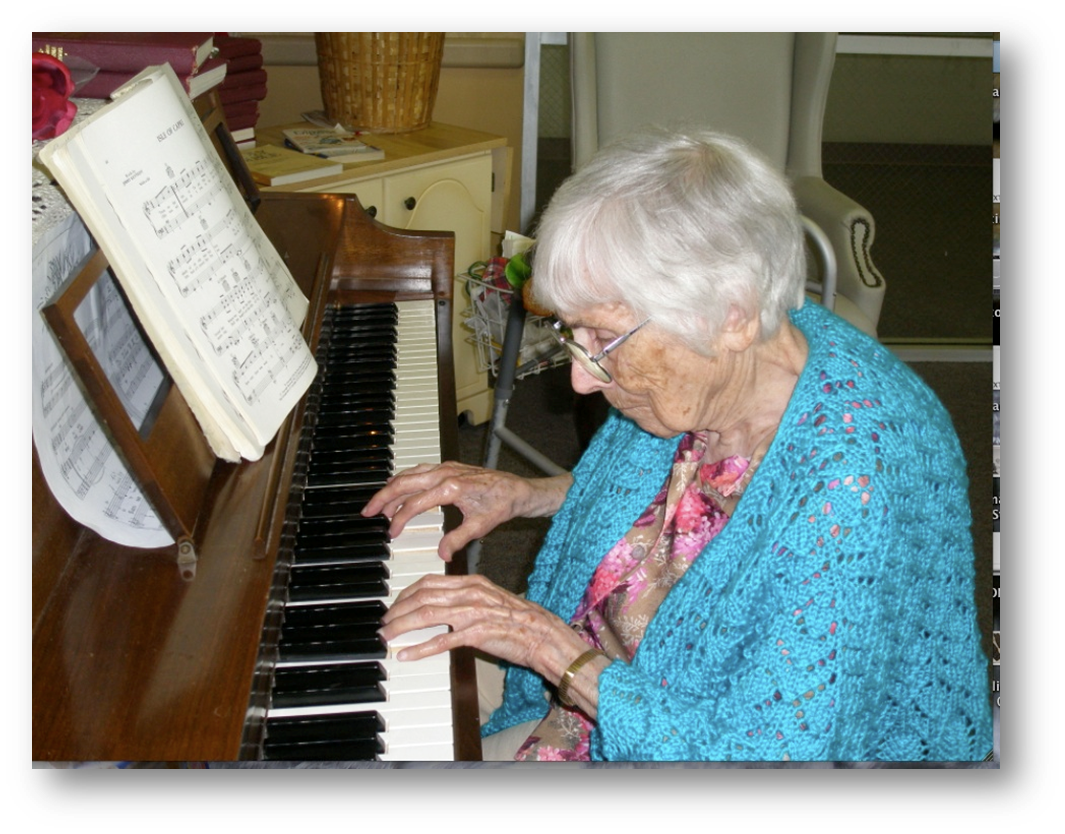 © Joel Shaul, 2010
Etwas Nettes, 
das du über 
das, was du 
siehst, sagen 
kannst
Eine Frage, die 
du zu dem, 
was du siehst, 
stellen 
könntest
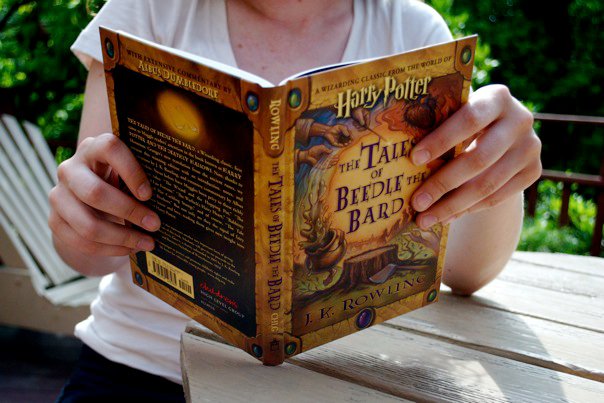 Etwas Nettes, 
das du über 
das, was du 
siehst, sagen 
kannst
Eine Frage, die 
du zu dem, 
was du siehst, 
stellen 
könntest
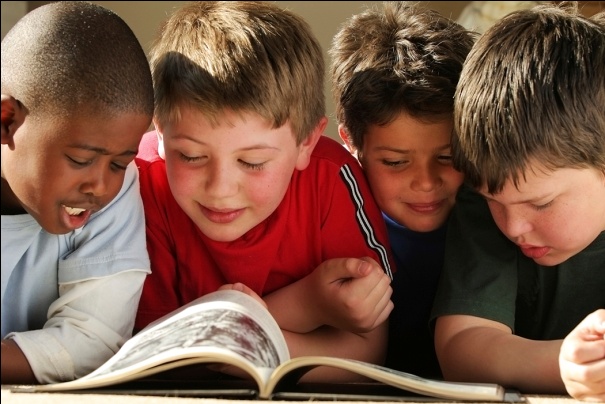 © Joel Shaul, 2010
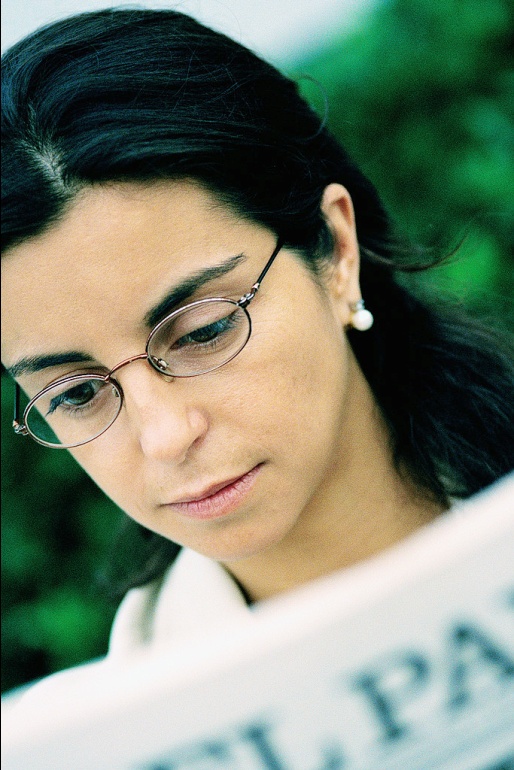 Etwas Nettes, 
das du über 
das, was du 
siehst, sagen 
kannst
Eine Frage, die 
du zu dem, 
was du siehst, 
stellen 
könntest
Etwas Nettes, 
das du über 
das, was du 
siehst, sagen 
kannst
Eine Frage, die 
du zu dem, 
was du siehst, 
stellen 
könntest
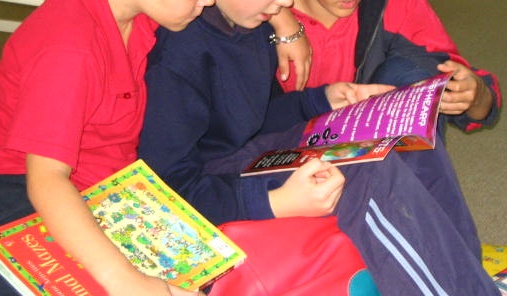 © Joel Shaul, 2010
Etwas Nettes, 
das du über 
das, was du 
siehst, sagen 
kannst
Eine Frage, die 
du zu dem, 
was du siehst, 
stellen 
könntest
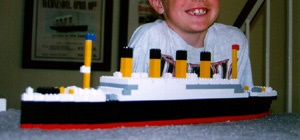 Etwas Nettes, 
das du über 
das, was du 
siehst, sagen 
kannst
Eine Frage, die 
du zu dem, 
was du siehst, 
stellen 
könntest
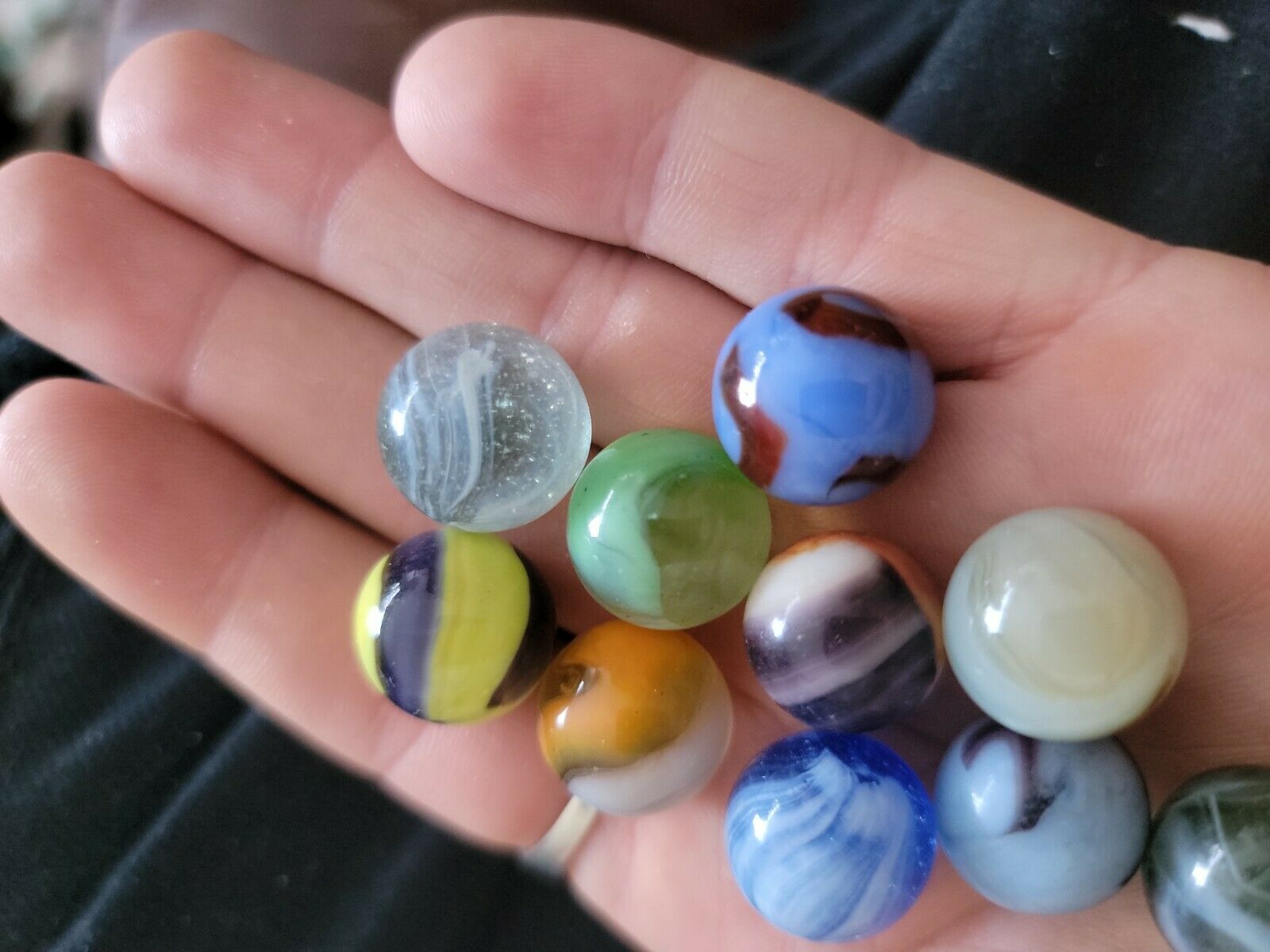 © Joel Shaul, 2010
Etwas Nettes, 
das du über 
das, was du 
siehst, sagen 
kannst
Eine Frage, die 
du zu dem, 
was du siehst, 
stellen 
könntest
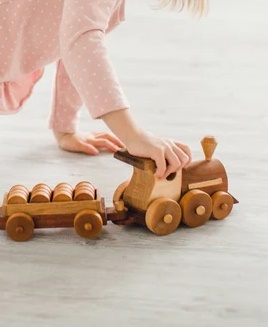 Etwas Nettes, 
das du über 
das, was du 
siehst, sagen 
kannst
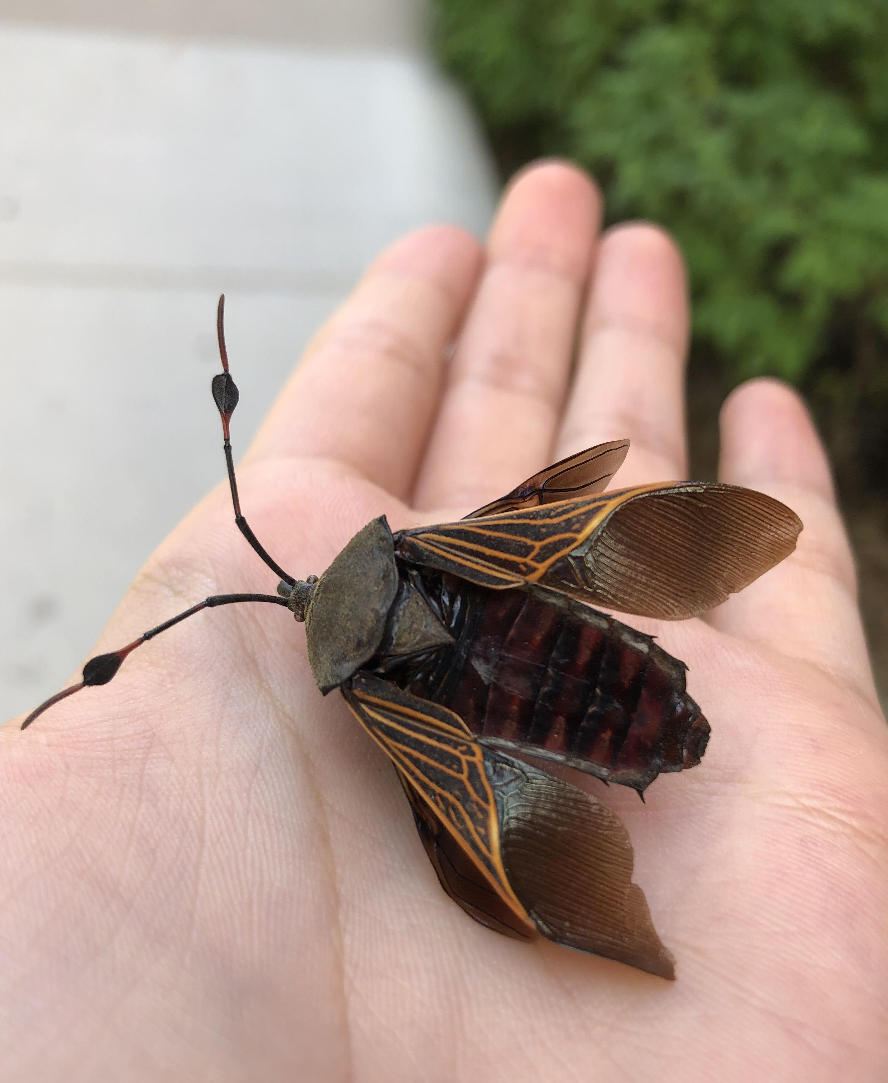 Eine Frage, die 
du zu dem, 
was du siehst, 
stellen 
könntest
© Joel Shaul, 2010
Etwas Nettes, 
das du über 
das, was du 
siehst, sagen 
kannst
Eine Frage, die 
du zu dem, 
was du siehst, 
stellen 
könntest
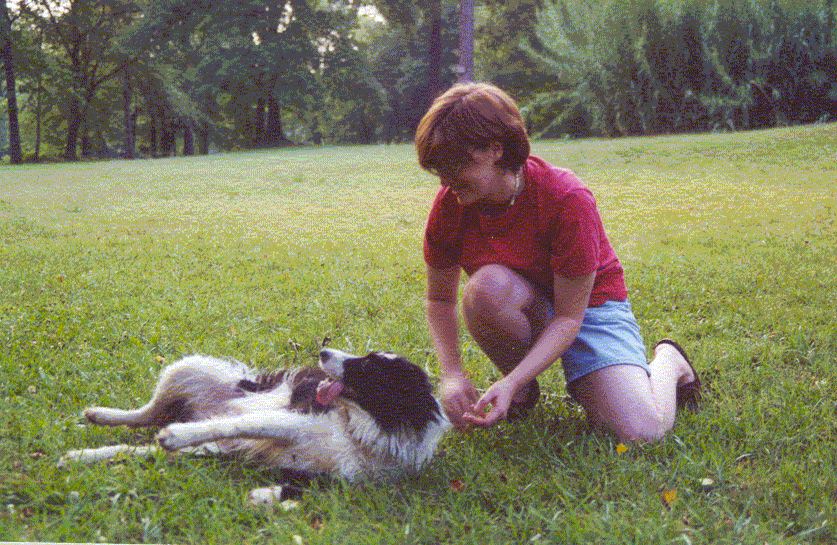 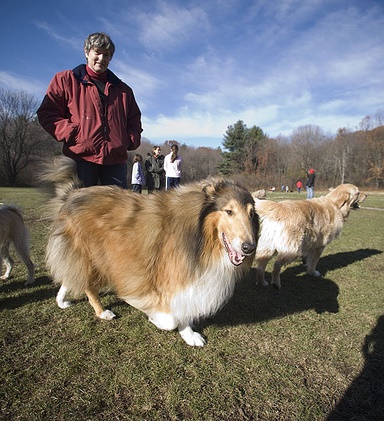 Etwas Nettes, 
das du über 
das, was du 
siehst, sagen 
kannst
Eine Frage, die 
du zu dem, 
was du siehst, 
stellen 
könntest
Joel Shaul,  autismteachingstrategies.com
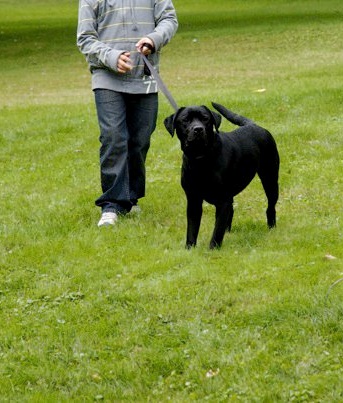 Etwas Nettes, 
das du über 
das, was du 
siehst, sagen 
kannst
Eine Frage, die 
du zu dem, 
was du siehst, 
stellen 
könntest
© Joel Shaul, 2010
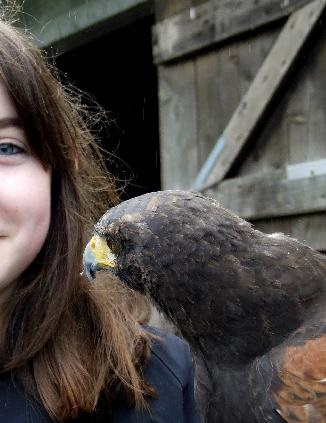 Etwas Nettes, 
das du über 
das, was du 
siehst, sagen 
kannst
Eine Frage, die 
du zu dem, 
was du siehst, 
stellen 
könntest
Etwas Nettes, 
das du über 
das, was du 
siehst, sagen 
kannst
Eine Frage, die 
du zu dem, 
was du siehst, 
stellen 
könntest
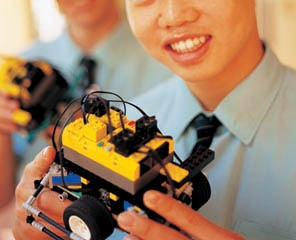 © Joel Shaul, 2010
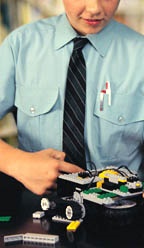 Etwas Nettes, 
das du über 
das, was du 
siehst, sagen 
kannst
Eine Frage, die 
du zu dem, 
was du siehst, 
stellen 
könntest
Etwas Nettes, 
das du über 
das, was du 
siehst, sagen 
kannst
Eine Frage, die 
du zu dem, 
was du siehst, 
stellen 
könntest
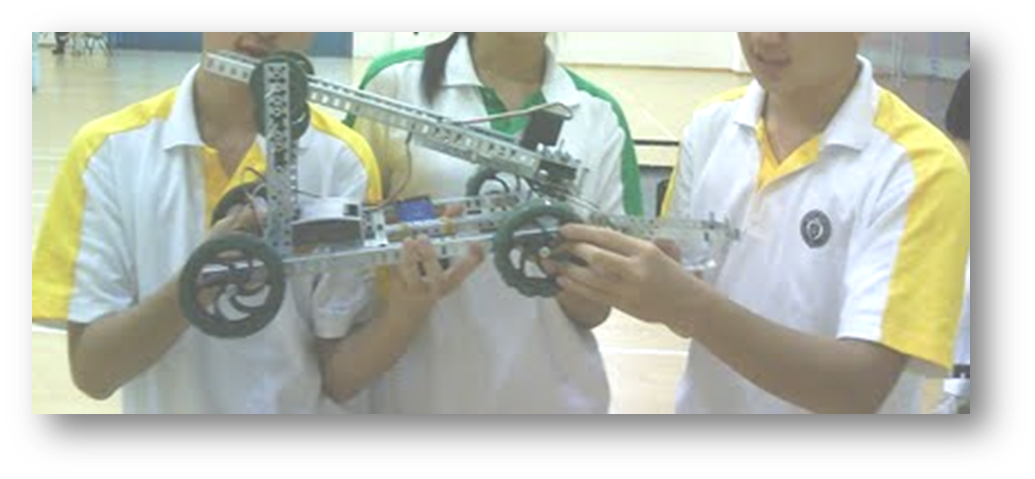 © Joel Shaul, 2010
Etwas Nettes, 
das du über 
das, was du 
siehst, sagen 
kannst
Eine Frage, die 
du zu dem, 
was du siehst, 
stellen 
könntest
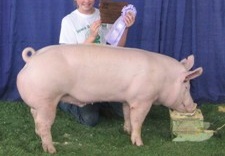 Etwas Nettes, 
das du über 
das, was du 
siehst, sagen 
kannst
Eine Frage, die 
du zu dem, 
was du siehst, 
stellen 
könntest
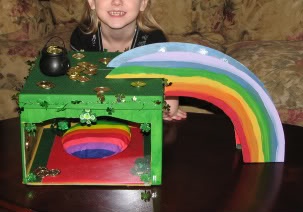 © Joel Shaul, 2010
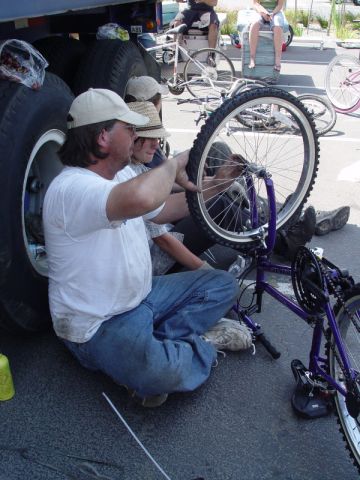 Etwas Nettes, 
das du über 
das, was du 
siehst, sagen 
kannst
Eine Frage, die 
du zu dem, 
was du siehst, 
stellen 
könntest
Etwas Nettes, 
das du über 
das, was du 
siehst, sagen 
kannst
Eine Frage, die 
du zu dem, 
was du siehst, 
stellen 
könntest
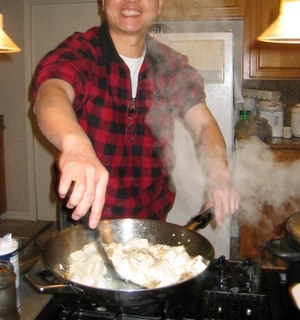 Etwas Nettes, 
das du über 
das, was du 
siehst, sagen 
kannst
Eine Frage, die 
du zu dem, 
was du siehst, 
stellen 
könntest
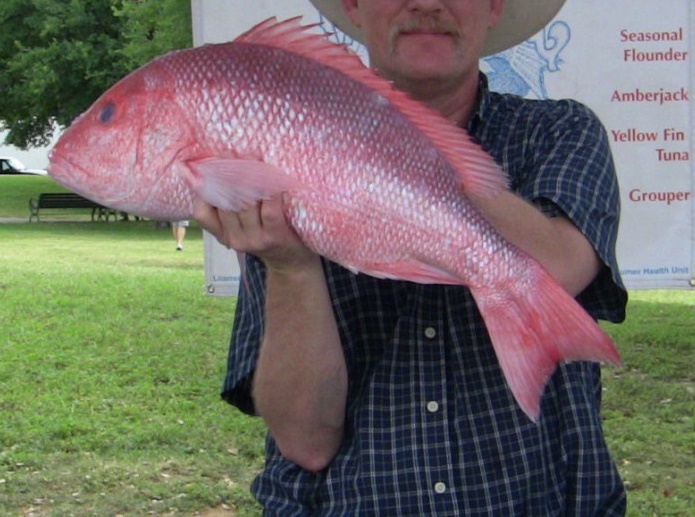 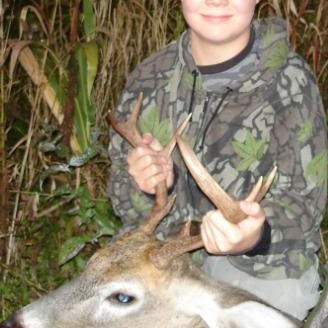 Etwas Nettes, 
das du über 
das, was du 
siehst, sagen 
kannst
Eine Frage, die 
du zu dem, 
was du siehst, 
stellen 
könntest
© Joel Shaul, 2010
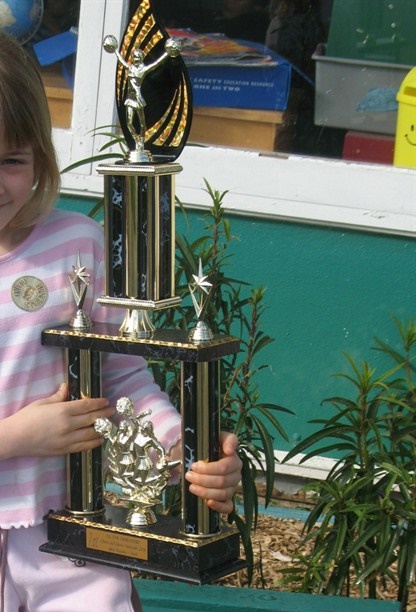 Etwas Nettes, 
das du über 
das, was du 
siehst, sagen 
kannst
Eine Frage, die 
du zu dem, 
was du siehst, 
stellen 
könntest
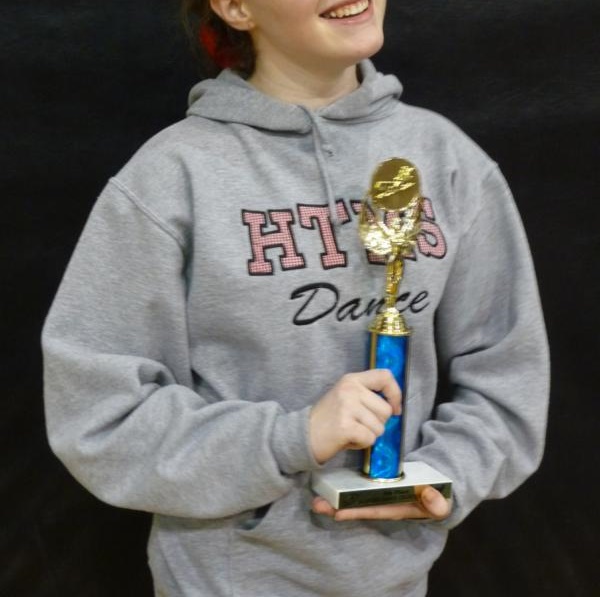 Etwas Nettes, 
das du über 
das, was du 
siehst, sagen 
kannst
Eine Frage, die 
du zu dem, 
was du siehst, 
stellen 
könntest
© Joel Shaul, 2010
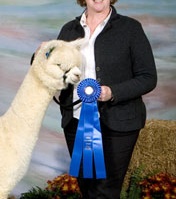 Etwas Nettes, 
das du über 
das, was du 
siehst, sagen 
kannst
Eine Frage, die 
du zu dem, 
was du siehst, 
stellen 
könntest
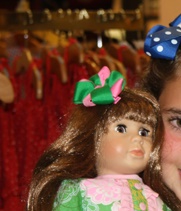 Etwas Nettes, 
das du über 
das, was du 
siehst, sagen 
kannst
Eine Frage, die 
du zu dem, 
was du siehst, 
stellen 
könntest
© Joel Shaul, 2010
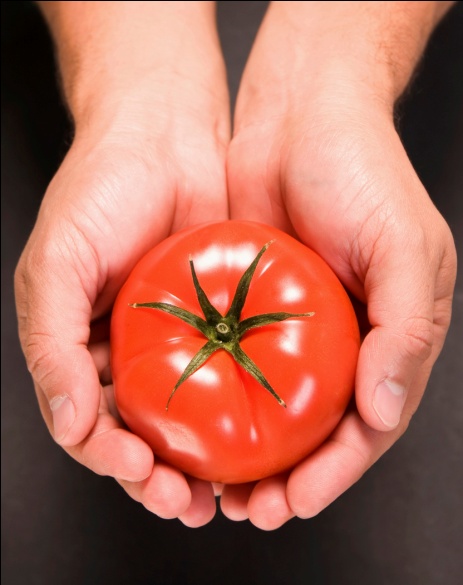 Etwas Nettes, 
das du über 
das, was du 
siehst, sagen 
kannst
Eine Frage, die 
du zu dem, 
was du siehst, 
stellen 
könntest
Etwas Nettes, 
das du über 
das, was du 
siehst, sagen 
kannst
Eine Frage, die 
du zu dem, 
was du siehst, 
stellen 
könntest
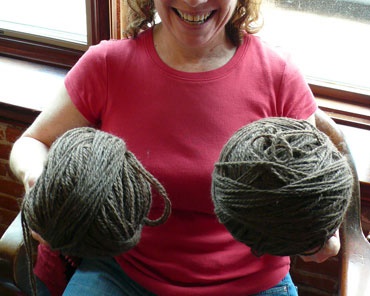 © Joel Shaul, 2010
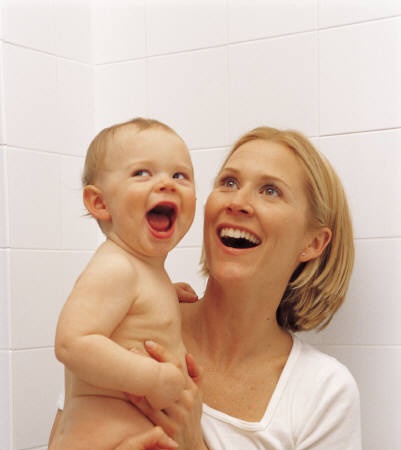 Etwas Nettes, 
das du über 
das, was du 
siehst, sagen 
kannst
Eine Frage, die 
du zu dem, 
was du siehst, 
stellen 
könntest
Etwas Nettes, 
das du über 
das, was du 
siehst, sagen 
kannst
Eine Frage, die 
du zu dem, 
was du siehst, 
stellen 
könntest
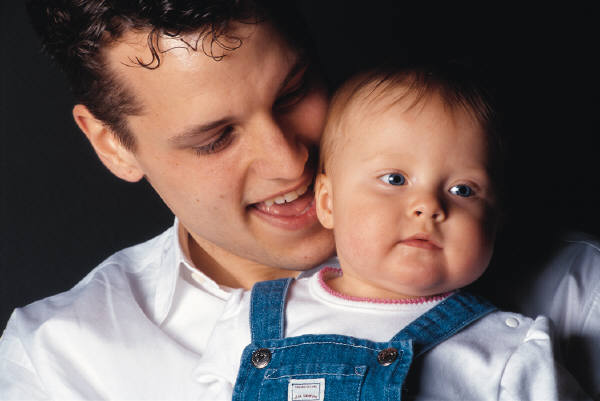 © Joel Shaul, 2010
Etwas Nettes, 
das du über 
das, was du 
siehst, sagen 
kannst
Eine Frage, die 
du zu dem, 
was du siehst, 
stellen 
könntest
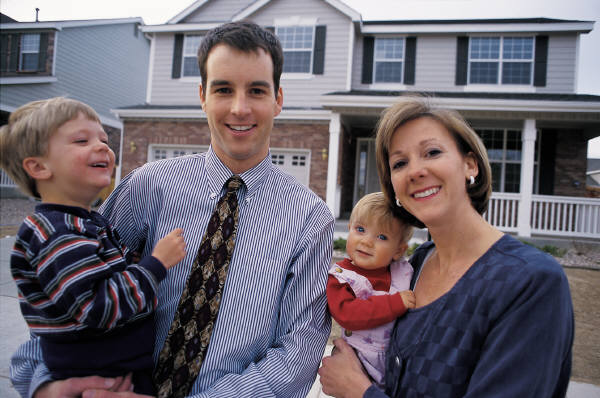 Etwas Nettes, 
das du über 
das, was du 
siehst, sagen 
kannst
Eine Frage, die 
du zu dem, 
was du siehst, 
stellen 
könntest
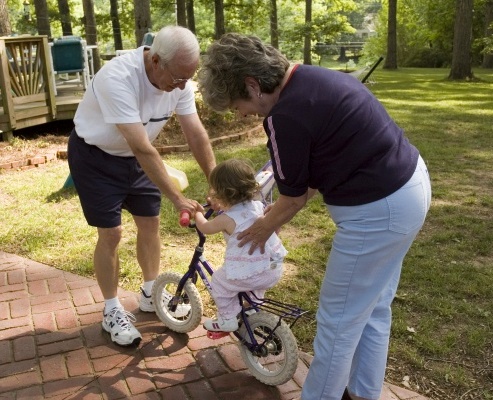 © Joel Shaul, 2010
Etwas Nettes, 
das du über 
das, was du 
siehst, sagen 
kannst
Eine Frage, die 
du zu dem, 
was du siehst, 
stellen 
könntest
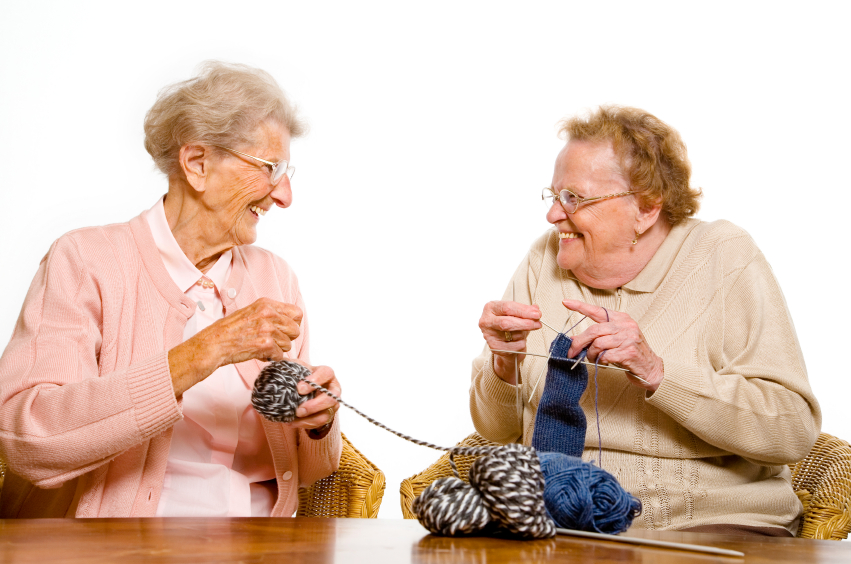 Etwas Nettes, 
das du über 
das, was du 
siehst, sagen 
kannst
Eine Frage, die 
du zu dem, 
was du siehst, 
stellen 
könntest
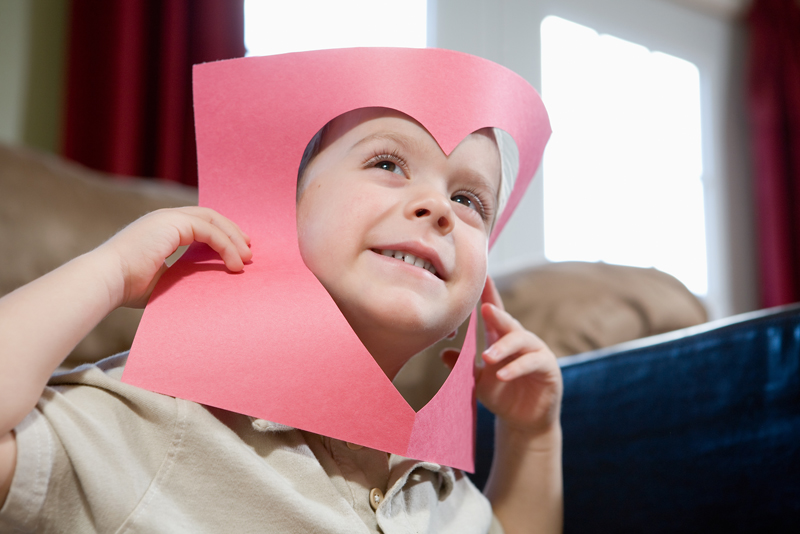 © Joel Shaul, 2010
Etwas Nettes, 
das du über 
das, was du 
siehst, sagen 
kannst
Eine Frage, die 
du zu dem, 
was du siehst, 
stellen 
könntest
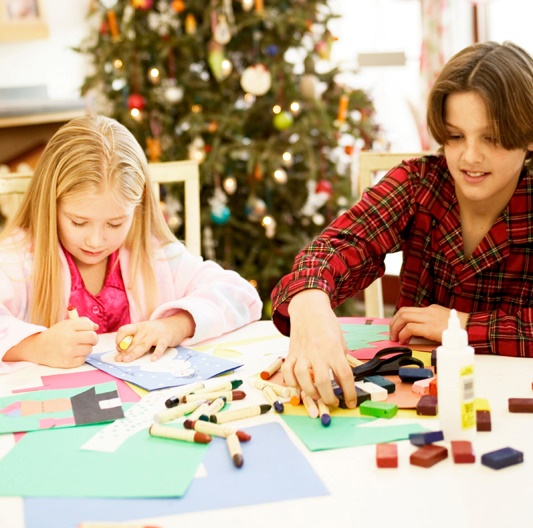 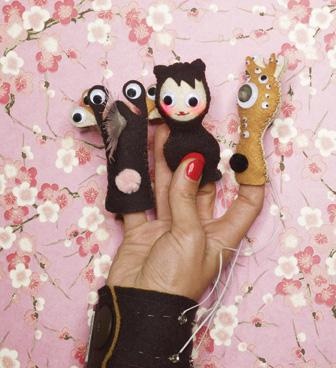 Etwas Nettes, 
das du über 
das, was du 
siehst, sagen 
kannst
Eine Frage, die 
du zu dem, 
was du siehst, 
stellen 
könntest
© Joel Shaul, 2010
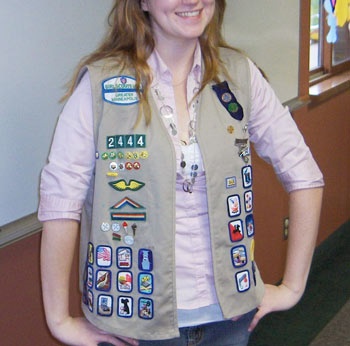 Etwas Nettes, 
das du über 
das, was du 
siehst, sagen 
kannst
Eine Frage, die 
du zu dem, 
was du siehst, 
stellen 
könntest
Etwas Nettes, 
das du über 
das, was du 
siehst, sagen 
kannst
Eine Frage, die 
du zu dem, 
was du siehst, 
stellen 
könntest
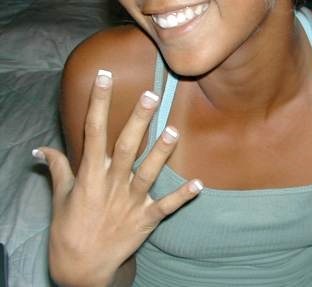 © Joel Shaul, 2010
Etwas Nettes, 
das du über 
das, was du 
siehst, sagen 
kannst
Eine Frage, die 
du zu dem, 
was du siehst, 
stellen 
könntest
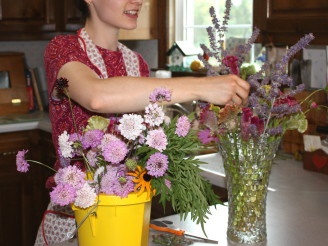 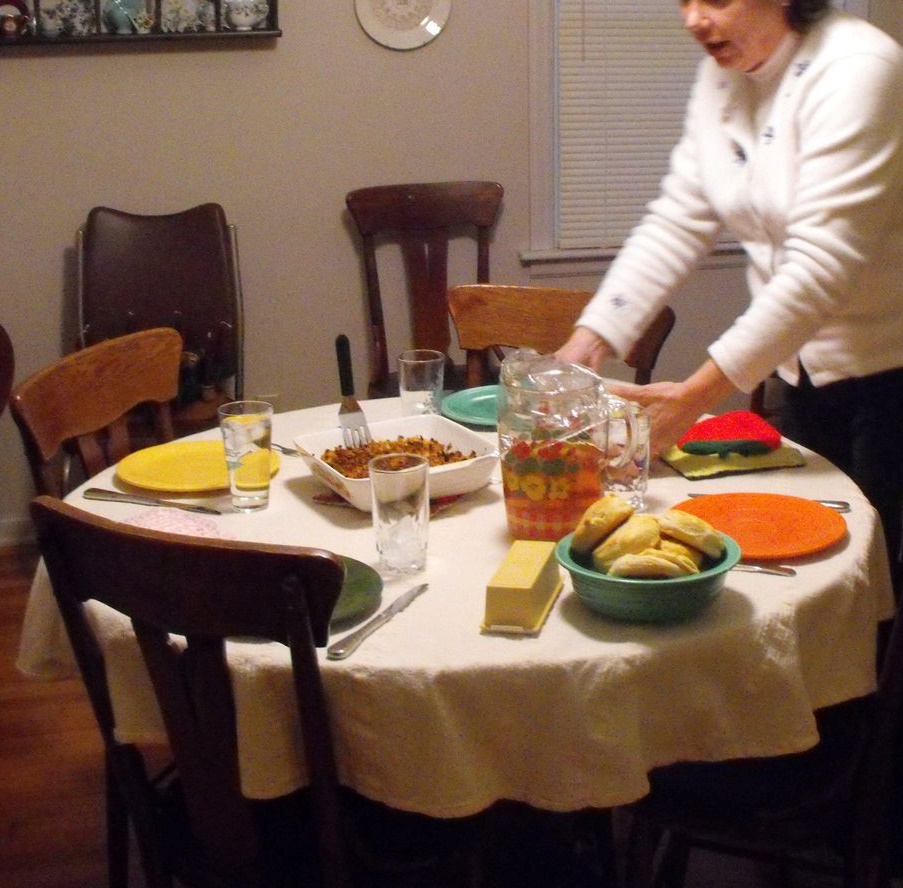 Etwas Nettes, 
das du über 
das, was du 
siehst, sagen 
kannst
Eine Frage, die 
du zu dem, 
was du siehst, 
stellen 
könntest
© Joel Shaul, 2010
Etwas Nettes, 
das du über 
das, was du 
siehst, sagen 
kannst
Eine Frage, die 
du zu dem, 
was du siehst, 
stellen 
könntest
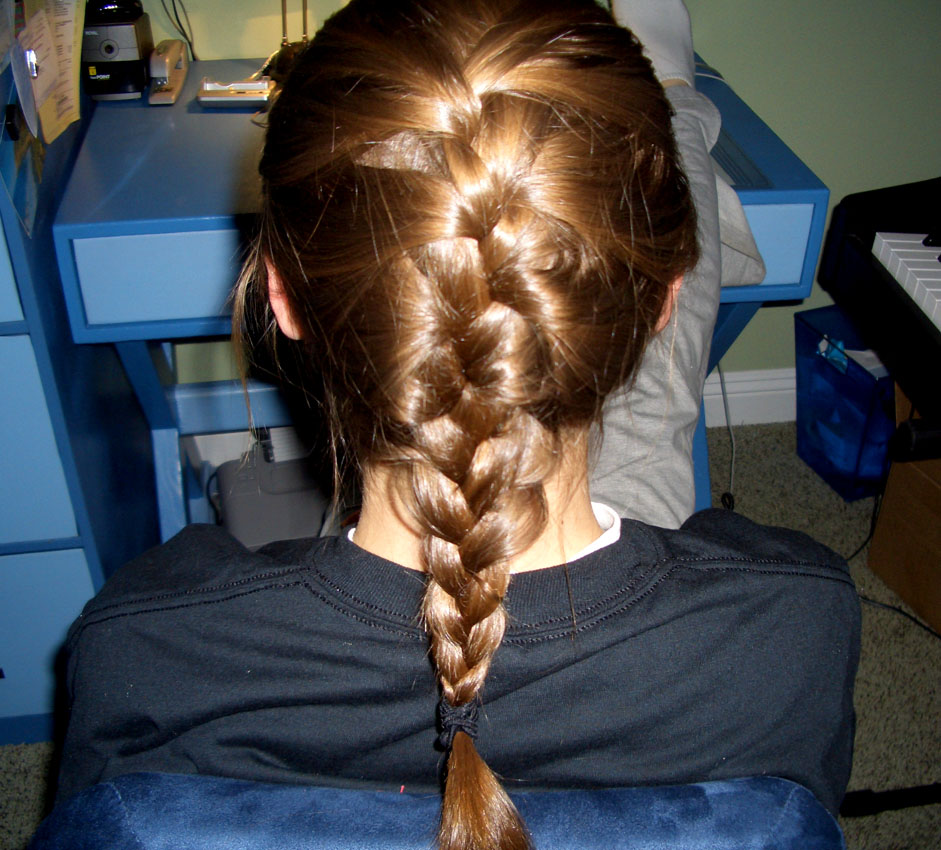 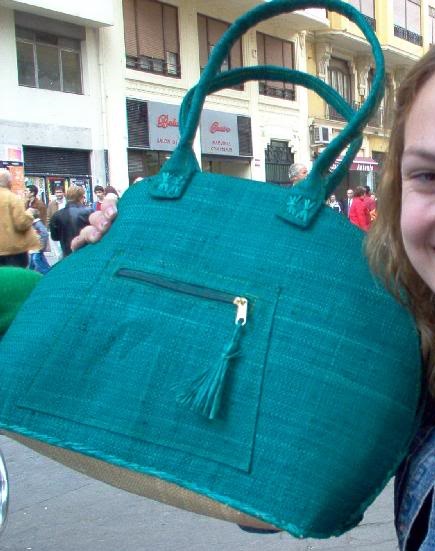 Etwas Nettes, 
das du über 
das, was du 
siehst, sagen 
kannst
Eine Frage, die 
du zu dem, 
was du siehst, 
stellen 
könntest
© Joel Shaul, 2010
Etwas Nettes, 
das du über 
das, was du 
siehst, sagen 
kannst
Eine Frage, die 
du zu dem, 
was du siehst, 
stellen 
könntest
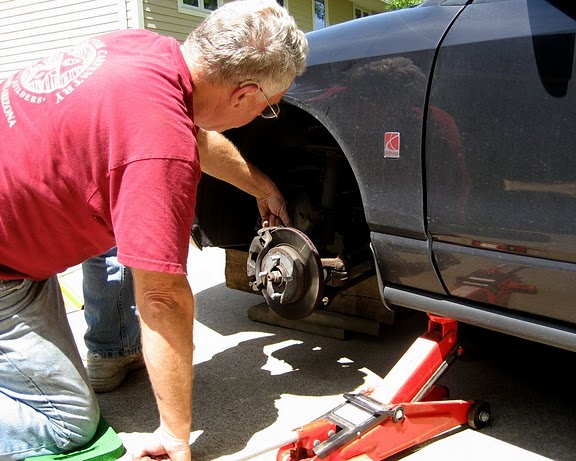 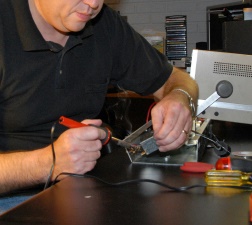 Etwas Nettes, 
das du über 
das, was du 
siehst, sagen 
kannst
Eine Frage, die 
du zu dem, 
was du siehst, 
stellen 
könntest
© Joel Shaul, 2010
Etwas Nettes, 
das du über 
das, was du 
siehst, sagen 
kannst
Eine Frage, die 
du zu dem, 
was du siehst, 
stellen 
könntest
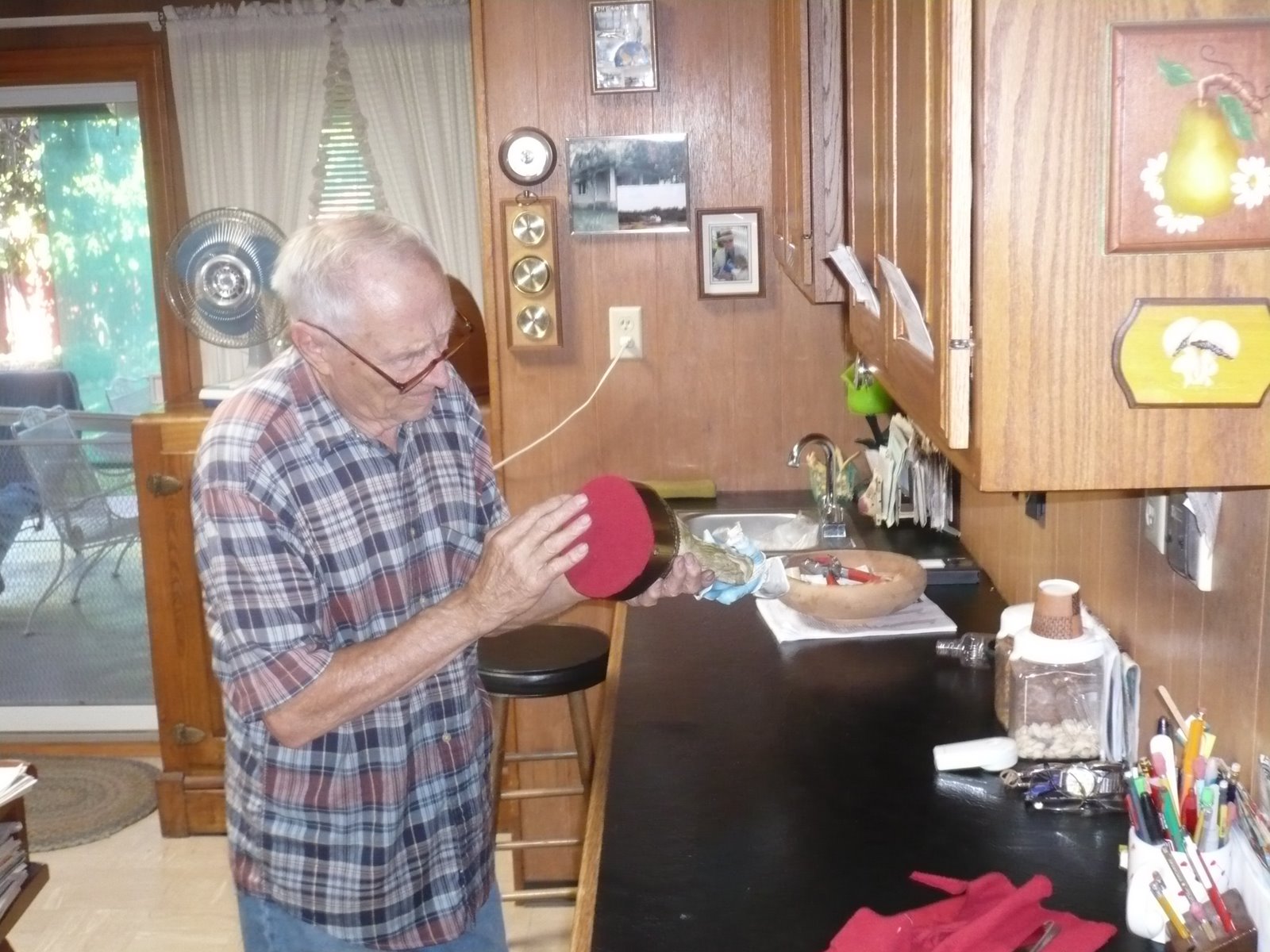 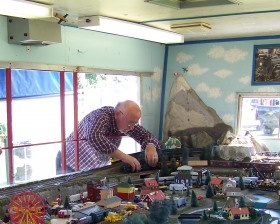 Etwas Nettes, 
das du über 
das, was du 
siehst, sagen 
kannst
Eine Frage, die 
du zu dem, 
was du siehst, 
stellen 
könntest
© Joel Shaul, 2010
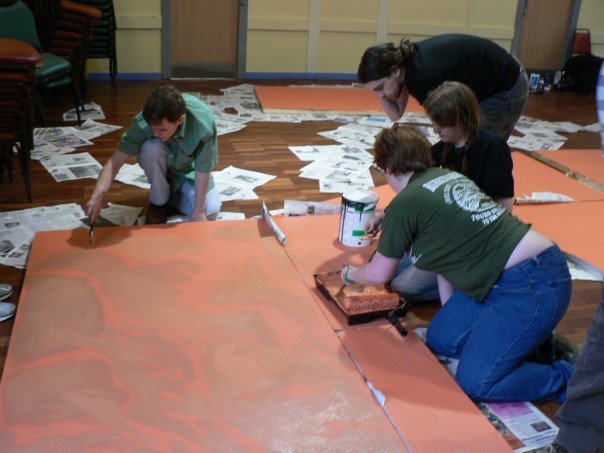 Etwas Nettes, 
das du über 
das, was du 
siehst, sagen 
kannst
Eine Frage, die 
du zu dem, 
was du siehst, 
stellen 
könntest
Etwas Nettes, 
das du über 
das, was du 
siehst, sagen 
kannst
Eine Frage, die 
du zu dem, 
was du siehst, 
stellen 
könntest
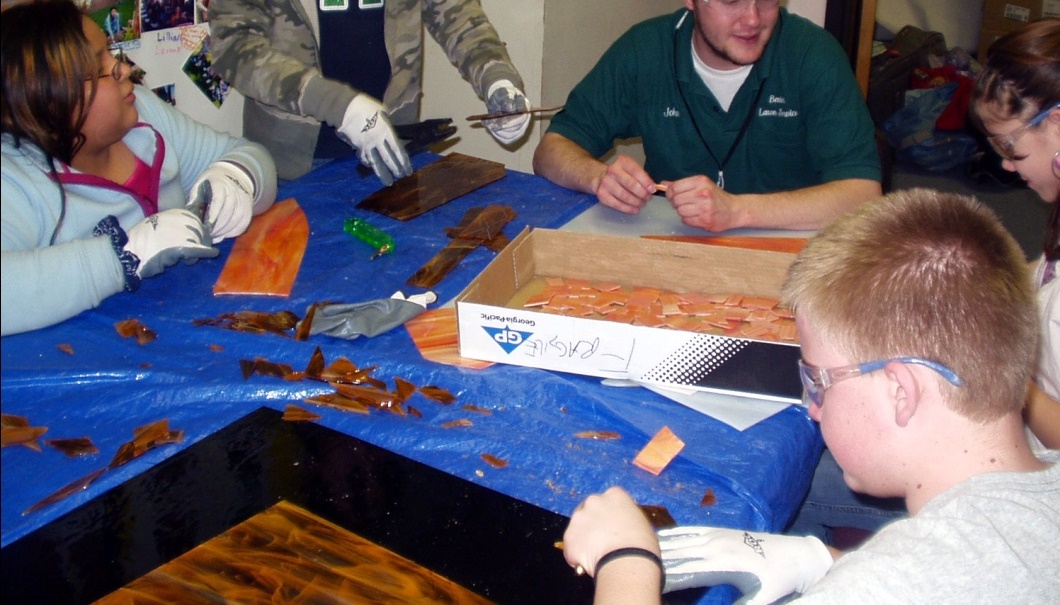 © Joel Shaul, 2010
Etwas Nettes, 
das du über 
das, was du 
siehst, sagen 
kannst
Eine Frage, die 
du zu dem, 
was du siehst, 
stellen 
könntest
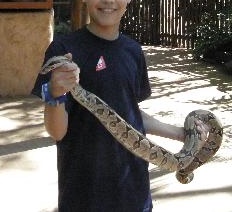 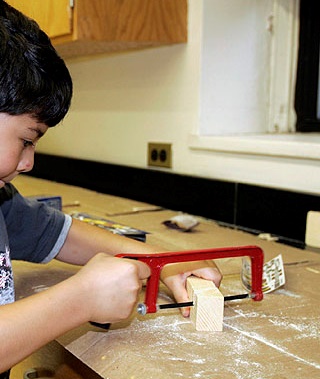 Etwas Nettes, 
das du über 
das, was du 
siehst, sagen 
kannst
Eine Frage, die 
du zu dem, 
was du siehst, 
stellen 
könntest
© Joel Shaul, 2010